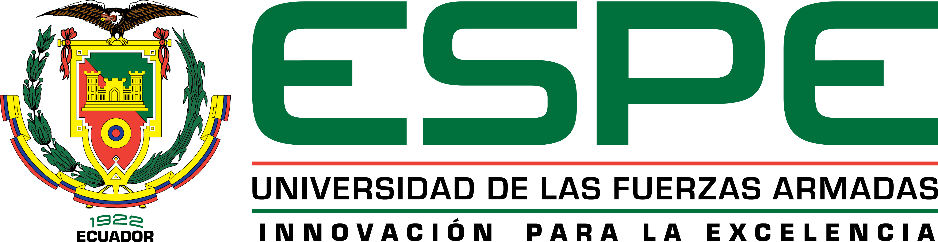 “Diseño e Implementación de una Red de Sensores Inalámbricos Fijos y Móviles para la Monitorización de la Calidad de Aire y Condiciones Ambientales en Espacios Interiores”


Autores: Edison Fernando Mena Rueda
          David Mateo López Meza

Director:  Ing. Andrés Ricardo Arcentales Viteri, PhD.

Sangolquí, 2021
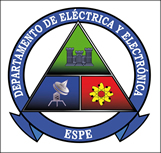 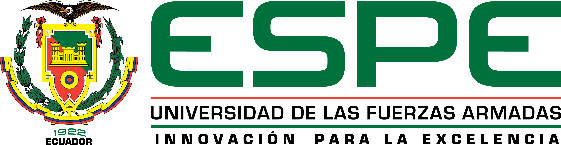 CONTENIDO
6
3
Configuración de la red inalámbrica.
Pruebas y Resultados.
Conclusiones y Recomendaciones.
Objetivos.
Diseño e Implementación de las plataformas multisensado.
1
4
5
2
Introducción.
Protocolo de comunicación MQTT
Mapas de calor de las concentraciones medidas
General y Específicos
Sistemas de monitorización  en espacios interiores
Plataformas fijas y móviles
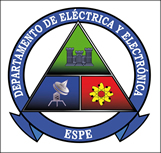 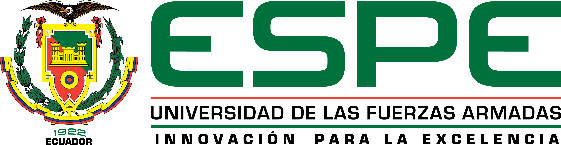 2. Objetivos
3. Diseño e I.
4. Configuración
5. Pruebas
6. Conclusiones y R.
1. Introducción
Antecedentes
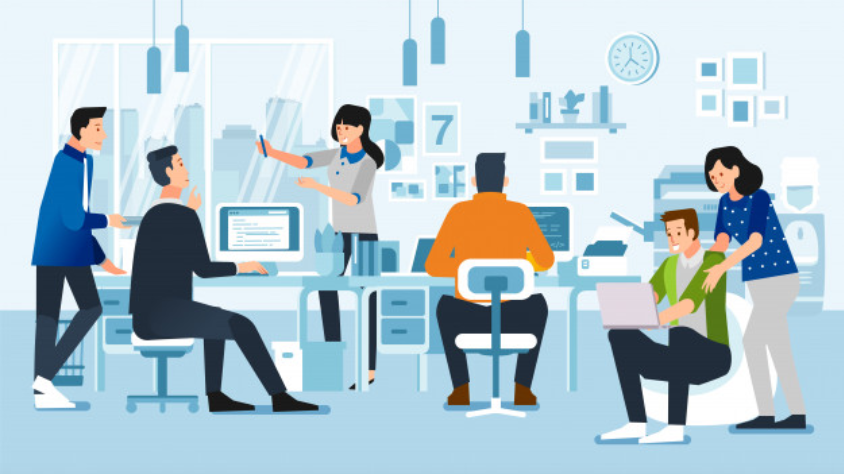 Otras actividades
20%
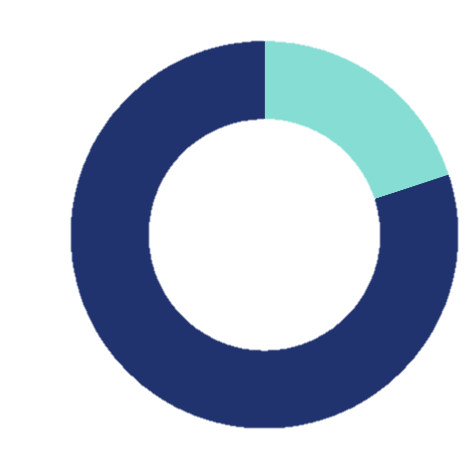 80%
Colegios, Oficinas, Viviendas y Fábricas
[Speaker Notes: Según últimos estudios el 80% de las actividades que realizan las personas se realiza en espacios cerrados, esta cifra tiende a aumentar por causa de la pandemia, dándonos cuenta que lo mas importante es nuestra salud, de allí la importancia de realizar el análisis de las condiciones a las que estamos expuestos día a día]
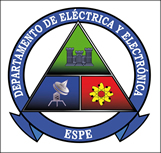 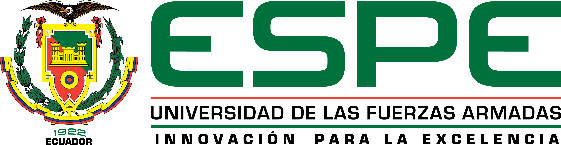 2. Objetivos
3. Diseño e I.
4. Configuración
5. Pruebas
6. Conclusiones y R.
1. Introducción
Contamintantes
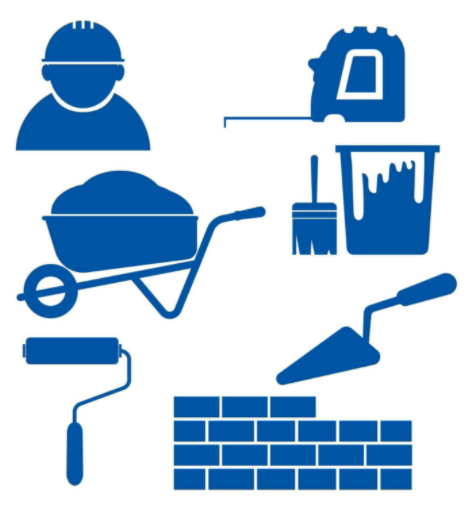 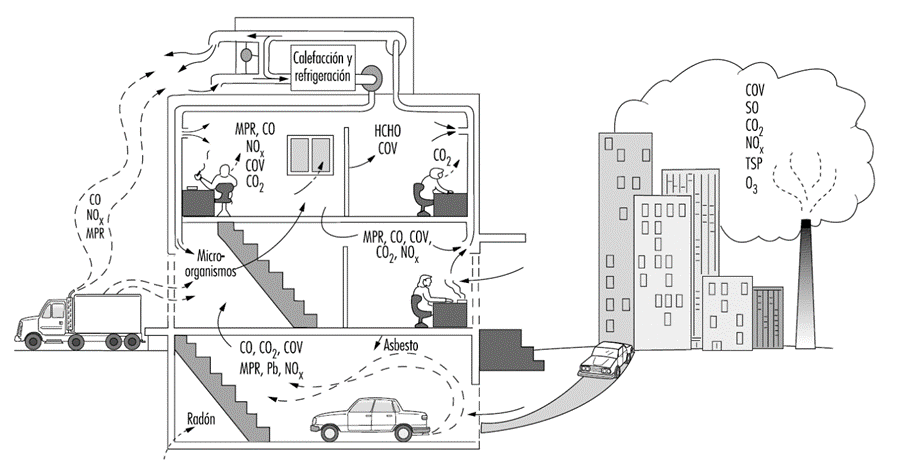 Materiales de 
Construcción
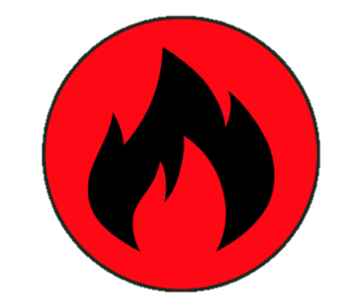 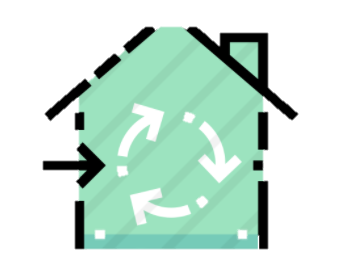 Procesos de 
Combustión
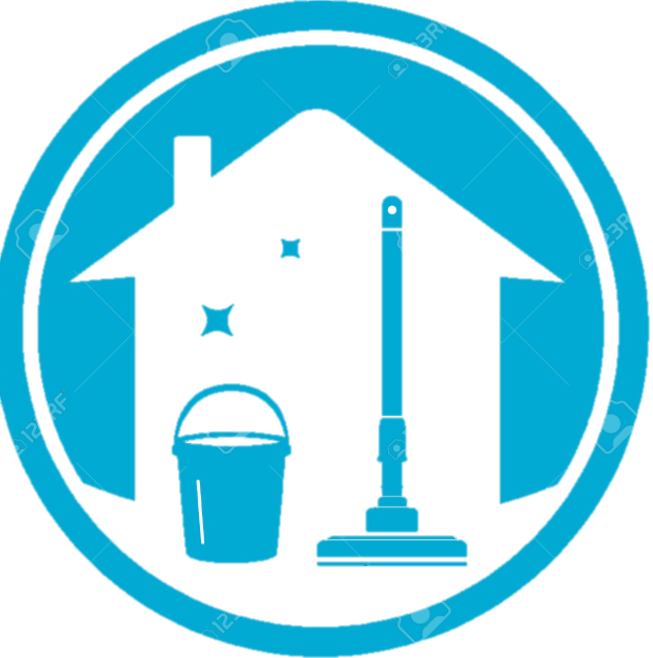 Mala 
Ventilación
Productos de 
Limpieza
[Speaker Notes: Las principales fuentes de contaminación se representan claramente en estas imágenes, tanto de origen exterior como interior, en relación a materiales de construcción, procesos de combustión en la cocina, calefactores, estufas a gas, madera, carbón]
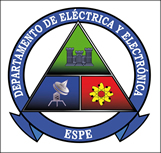 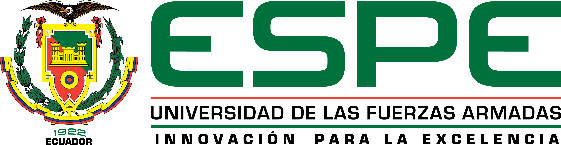 2. Objetivos
3. Diseño e I.
4. Configuración
5. Pruebas
6. Conclusiones y R.
1. Introducción
Materiales de Construcción
Contaminación Microbiológica
3-4%
5%
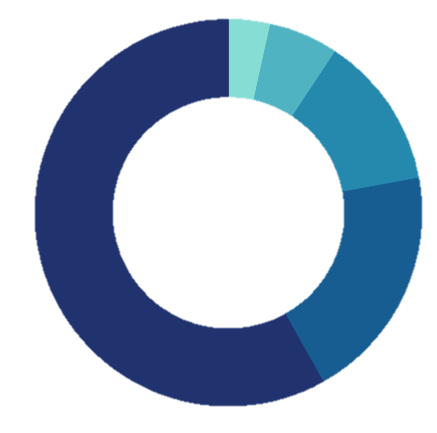 Contaminación Exterior
11%
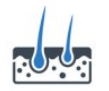 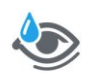 Afecciones
Distribución Porcentual de los Contaminantes en Interiores
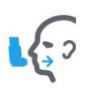 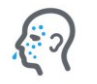 17-19%
50-52%
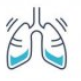 Humo de tabaco y artículos de limpieza
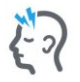 Mala Ventilación
[Speaker Notes: En base a las afecciones]
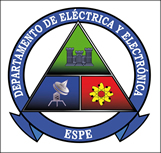 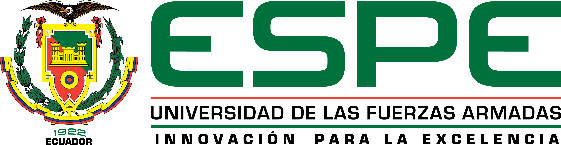 2. Objetivos
3. Diseño e I.
4. Configuración
5. Pruebas
6. Conclusiones y R.
1. Introducción
Sistemas de Medición
Estación Metereológica Newentor
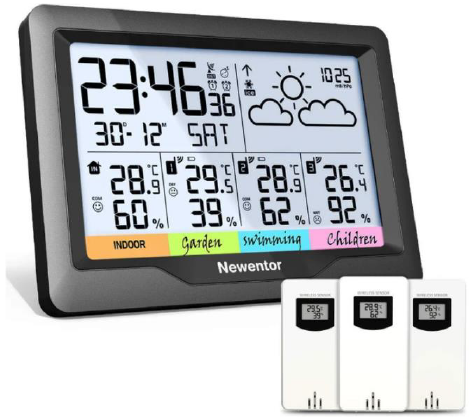 1 Concentrador y 3 nodos secundarios. 
Medición de temperatura, presión barométrica y humedad.
Áreas limitadas de medición.
Prototipo AirScope
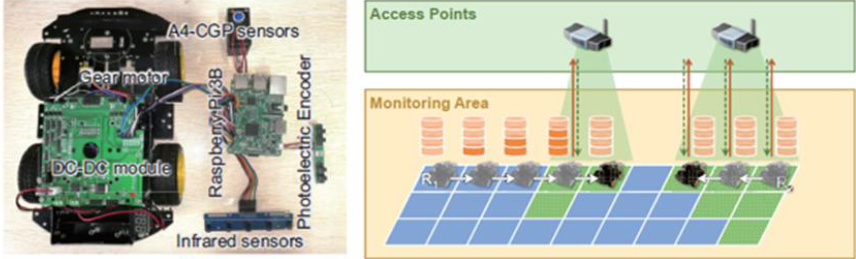 Robótica Cooperativa.
Medición de PM2.5.
Áreas de sensado mayores.
Interfaz web.
[Speaker Notes: En base a las afecciones]
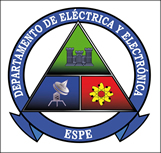 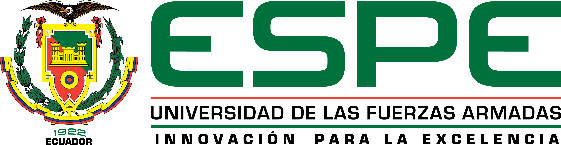 2. Objetivos
3. Diseño e I.
4. Configuración
5. Pruebas
6. Conclusiones y R.
1. Introducción
Objetivo General.
Objetivos Específicos.
Diseñar cuatro estaciones multisensado que permitan obtener datos sobre las condiciones ambientales, concentración de gases y calidad del aire.

Automatizar dos plataformas robóticas que permitan un desplazamiento autónomo en ambientes cerrados para el sensado en diferentes ubicaciones.

Implementar las cuatro estaciones multisensado en dos puntos estratégicos fijos, y dos sobre las plataformas robóticas móviles, para una mayor cobertura del área de sensado.
Diseñar e implementar una red de sensores inalámbricos fijos y móviles que permitan la monitorización, el sensado, transmisión, almacenamiento y procesamiento de los datos obtenidos sobre la calidad del aire y condiciones ambientales en espacios interiores.
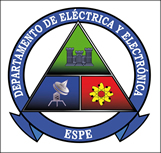 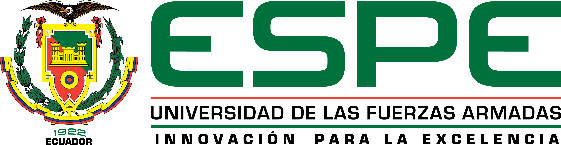 2. Objetivos
3. Diseño e I.
4. Configuración
5. Pruebas
6. Conclusiones y R.
1. Introducción
Objetivos Específicos.
Configurar una red inalámbrica para la comunicación, almacenamiento y manejo de los datos adquiridos por las estaciones fijas y móviles.

Diseñar una Interfaz Humano Máquina (HMI) para la visualización y procesamiento de los datos obtenidos del sistema de sensado.

Monitorizar la calidad de aire y condiciones ambientales en espacios interiores aplicando el sistema de sensado, verificando su funcionamiento.
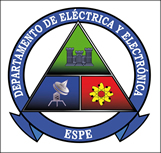 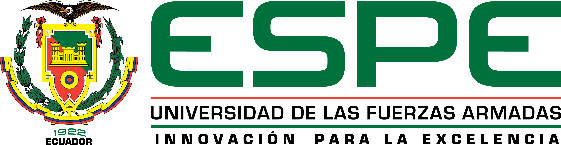 2. Objetivos
3. Diseño e I.
4. Configuración
5. Pruebas
6. Conclusiones y R.
1. Introducción
Sensores de Condiciones Ambientales
Selección de Variables
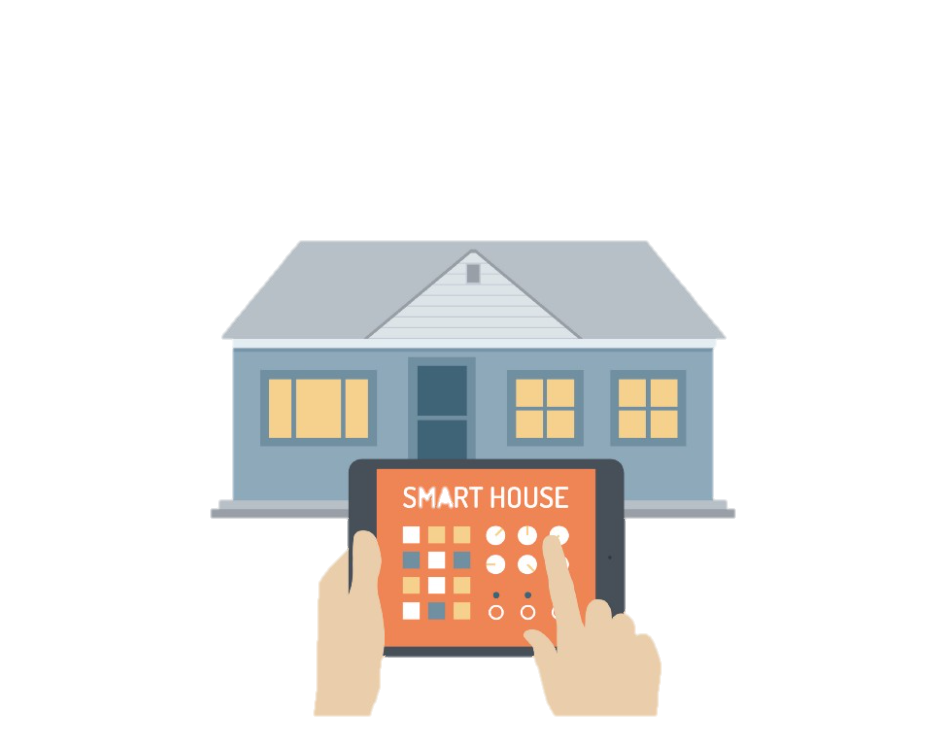 Sensores Químicos
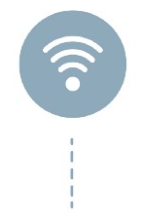 MQ-7
Si7021
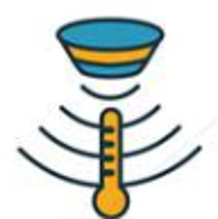 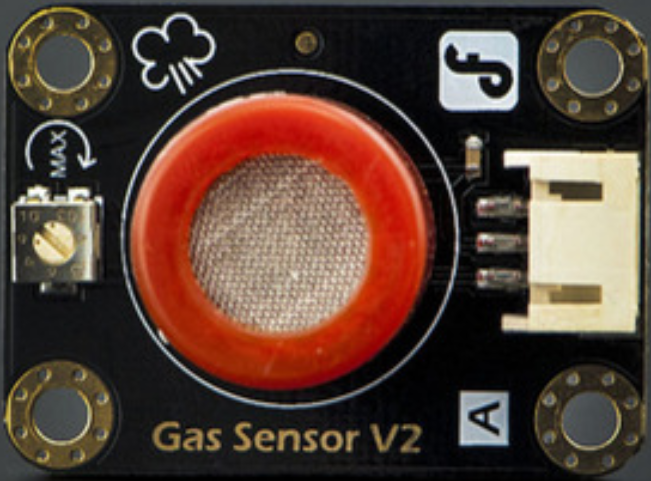 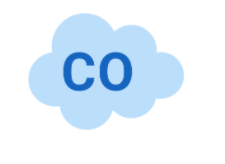 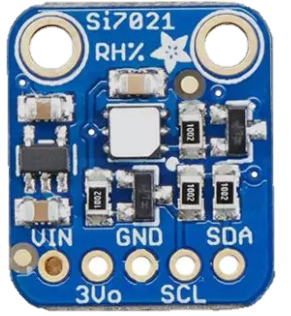 Temperatura
Monóxido de 
Carbono
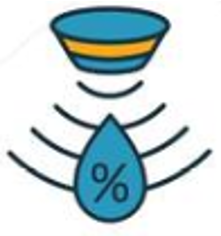 SGP30
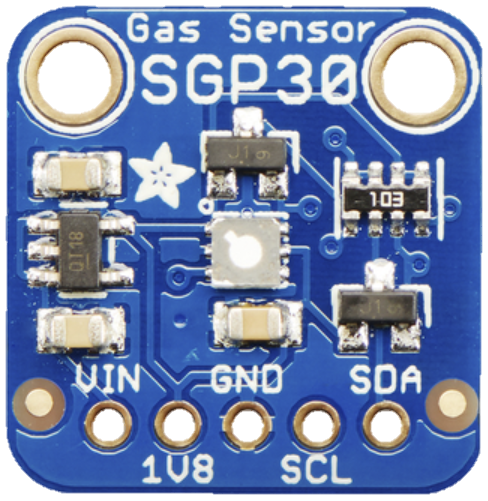 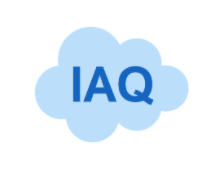 MPL115A2
Humedad Relativa
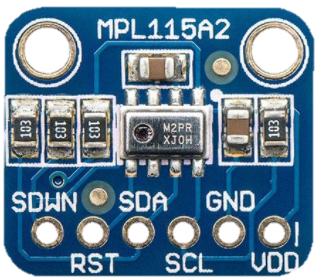 Total Compuestos Orgánicos Volátiles
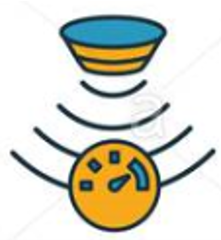 Presión
VEML7700
Analog Infrared Sensor
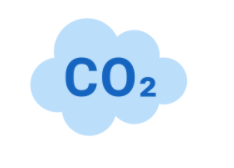 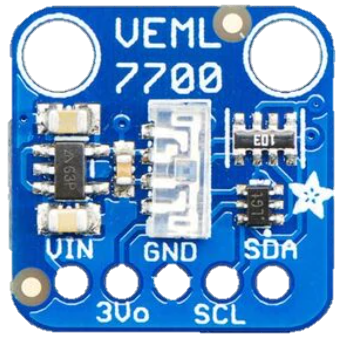 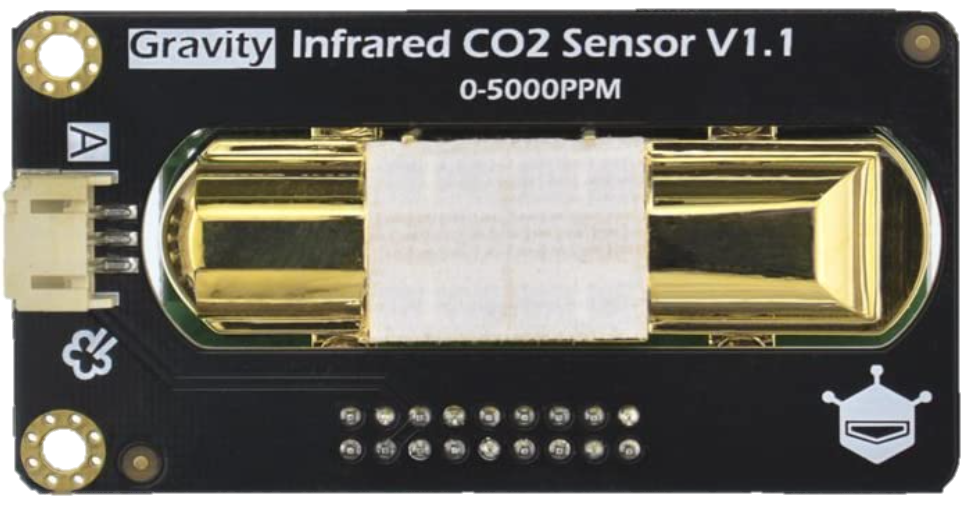 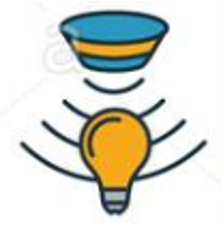 Dióxido de 
Carbono
Luminosidad
[Speaker Notes: En base a las afecciones]
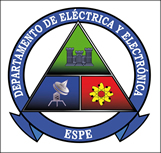 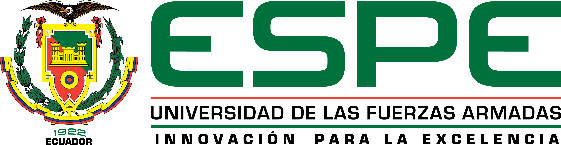 2. Objetivos
3. Diseño e I.
4. Configuración
5. Pruebas
6. Conclusiones y R.
1. Introducción
Sensores De Óxido Metálico
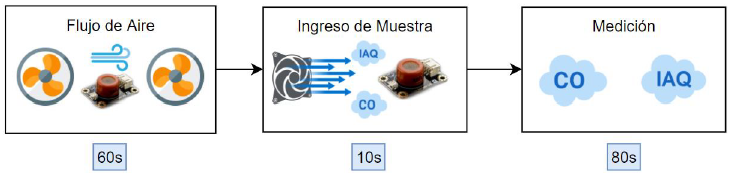 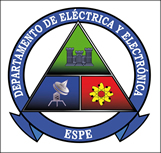 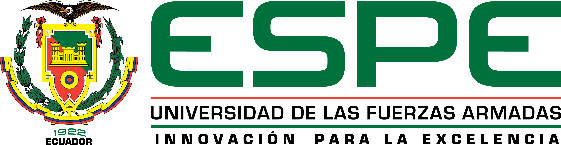 2. Objetivos
3. Diseño e I.
4. Configuración
5. Pruebas
6. Conclusiones y R.
1. Introducción
Pruebas de Sistema de Ventilación
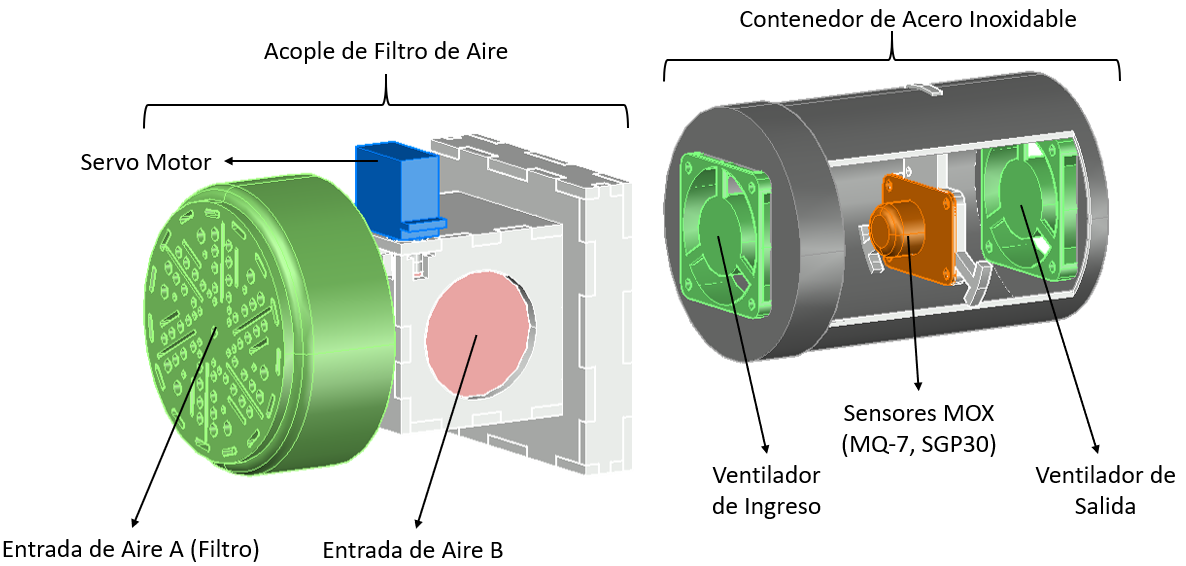 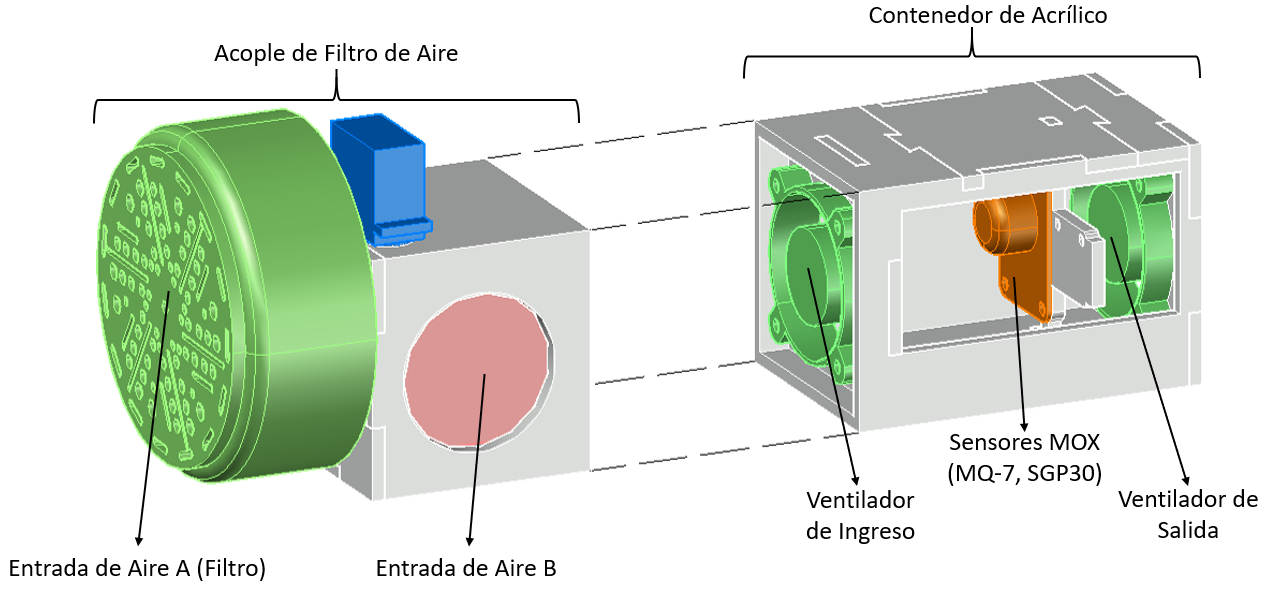 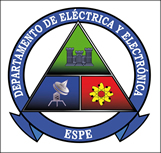 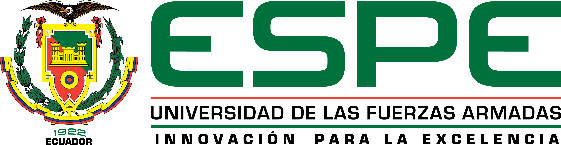 2. Objetivos
3. Diseño e I.
4. Configuración
5. Pruebas
6. Conclusiones y R.
1. Introducción
Comparación de la Lectura del Sensor MQ-7 con Filtro de Aire en Diferentes Contenedores
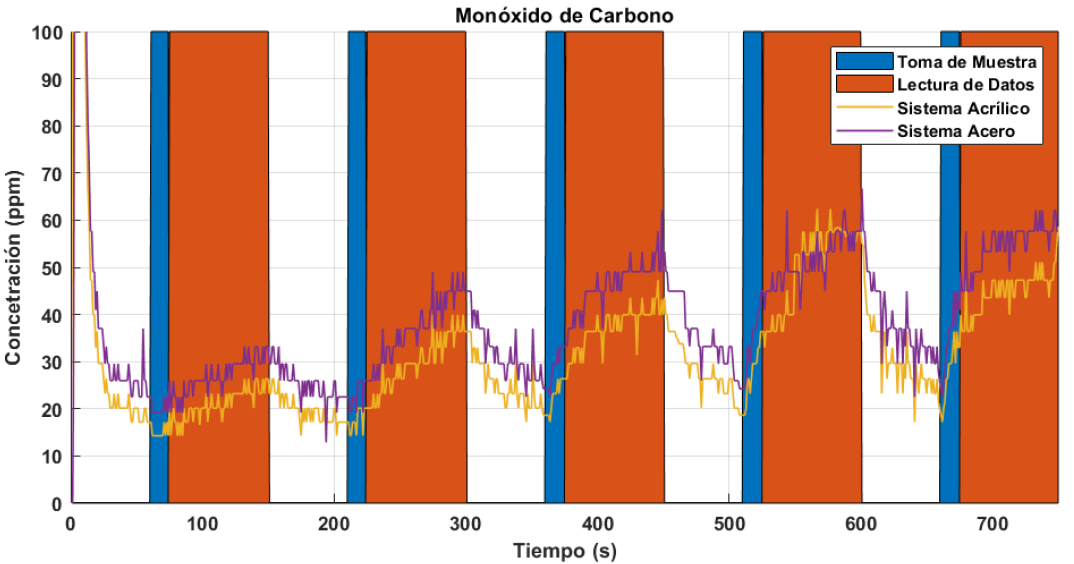 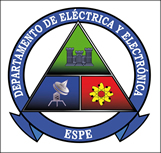 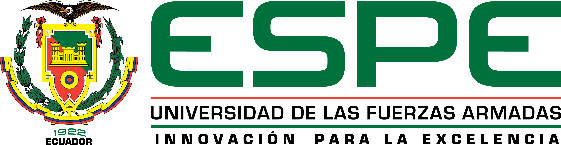 2. Objetivos
3. Diseño e I.
4. Configuración
5. Pruebas
6. Conclusiones y R.
1. Introducción
Comparación sel Sistema de Ventilación en Acrilico con Filtro VS Sin Filtro
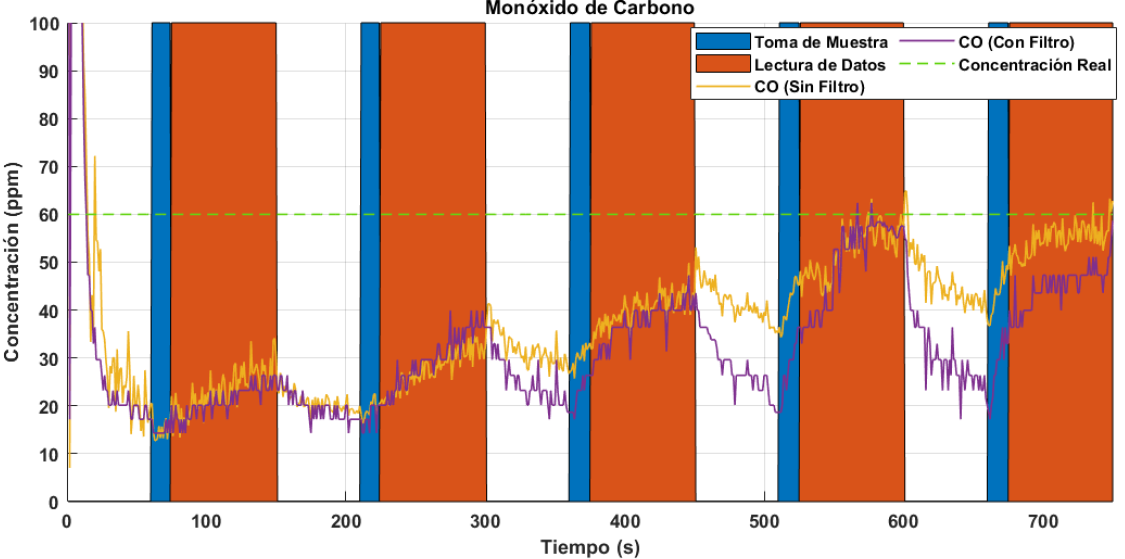 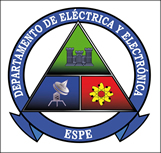 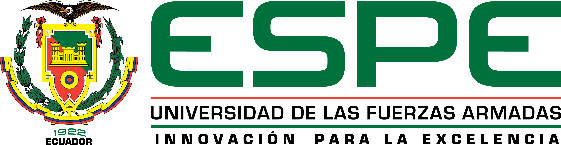 2. Objetivos
3. Diseño e I.
4. Configuración
5. Pruebas
6. Conclusiones y R.
1. Introducción
Placa de Control
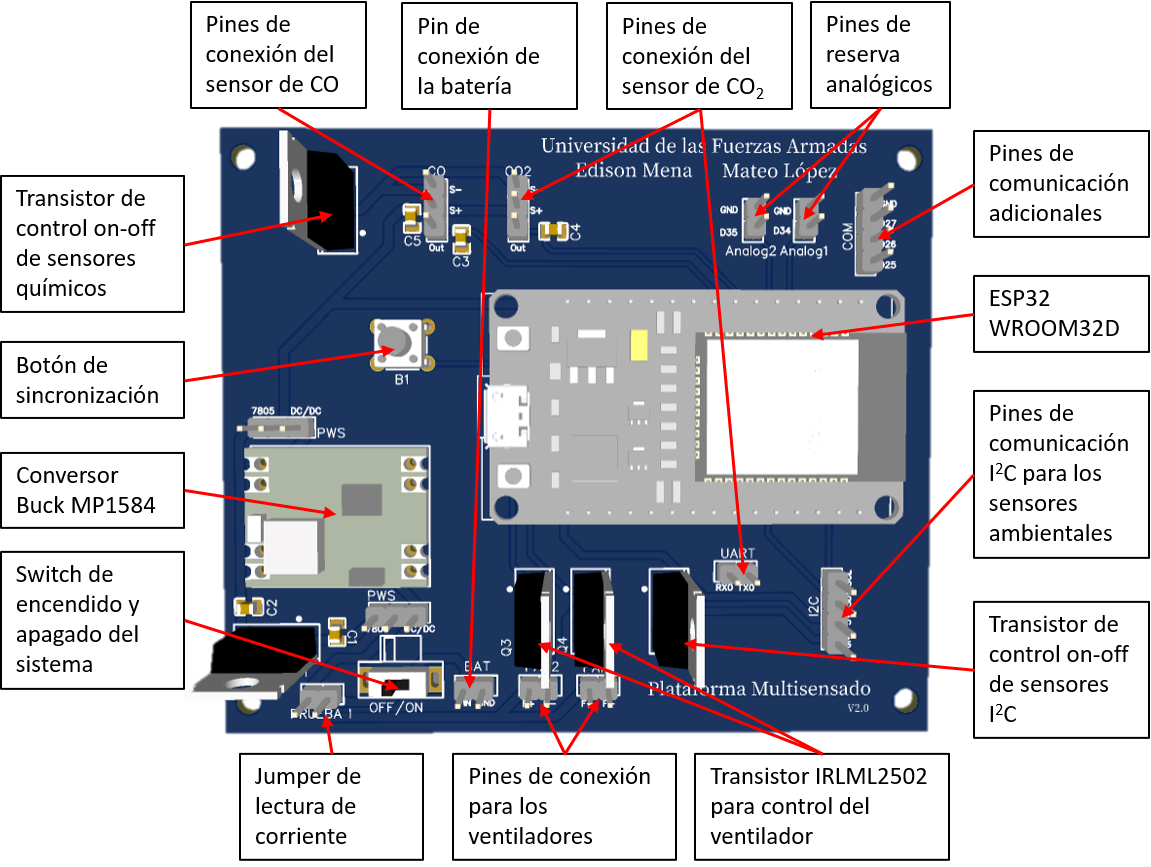 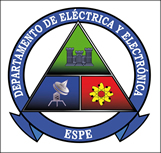 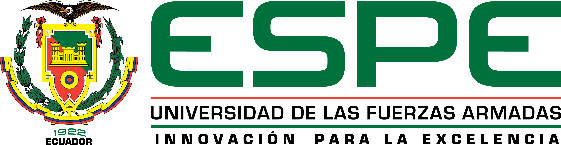 2. Objetivos
3. Diseño e I.
4. Configuración
5. Pruebas
6. Conclusiones y R.
1. Introducción
Diseño de la Estructura de la Plataforma Multisensado FIja
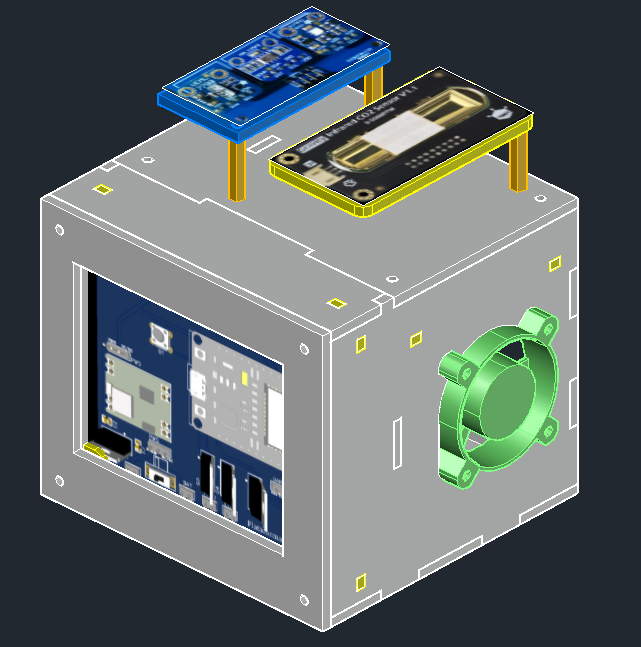 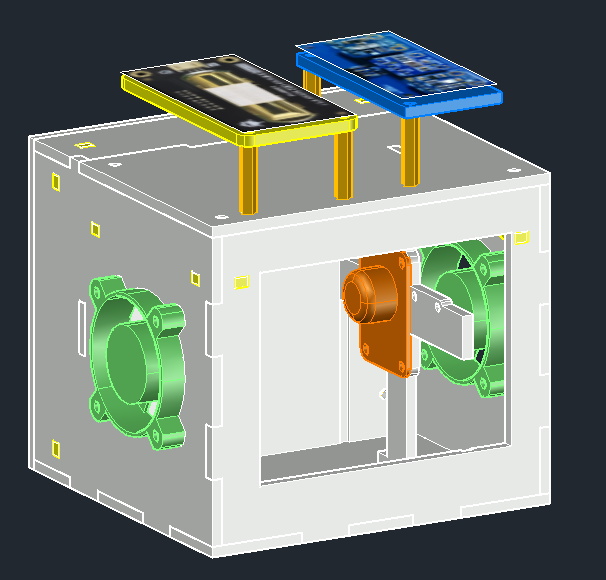 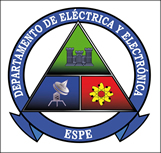 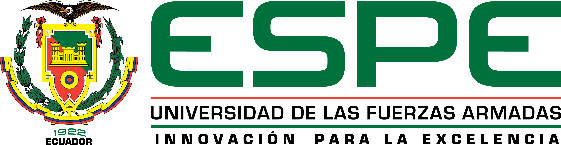 2. Objetivos
3. Diseño e I.
4. Configuración
5. Pruebas
6. Conclusiones y R.
1. Introducción
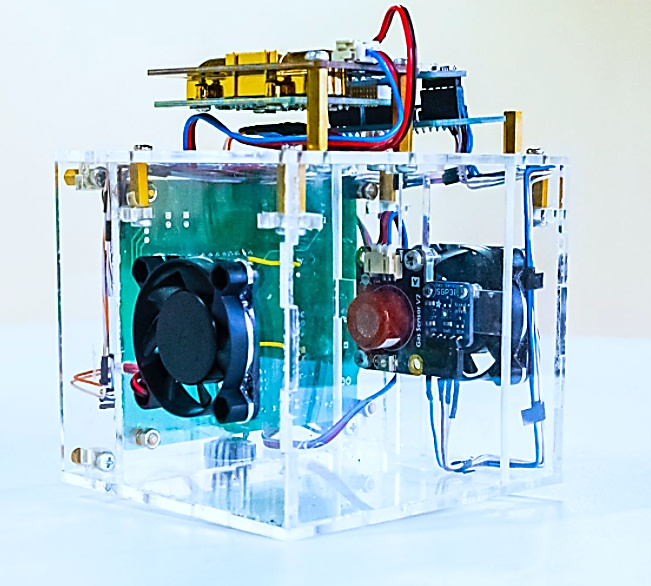 Sensor de CO2
PCB de sensores de condiciones ambientales
PCB principal
Ventilador 2
Sensor SGP30
Sensor MQ7
Ventilador 1
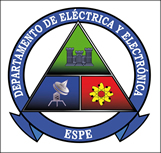 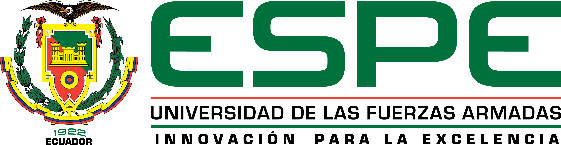 2. Objetivos
3. Diseño e I.
4. Configuración
5. Pruebas
6. Conclusiones y R.
1. Introducción
Plataforma Robótica
Plataforma Móvil DG012-Basic 4WD
Chasis Metálico
4 Motores 
Consumo de corriente 170mA
Suministro 9V
Velocidad 320 rpm a 7.2V
Torque 0.8 kg*cm
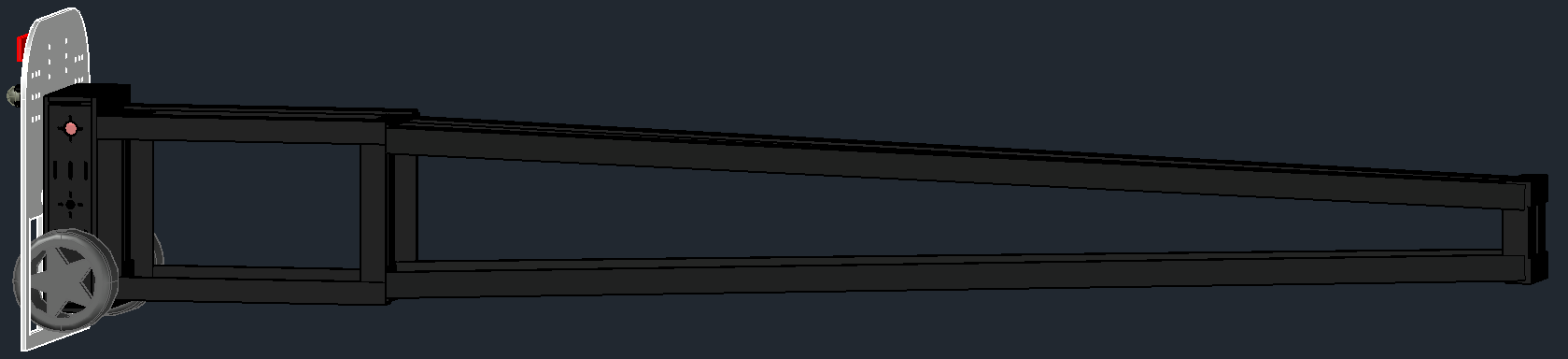 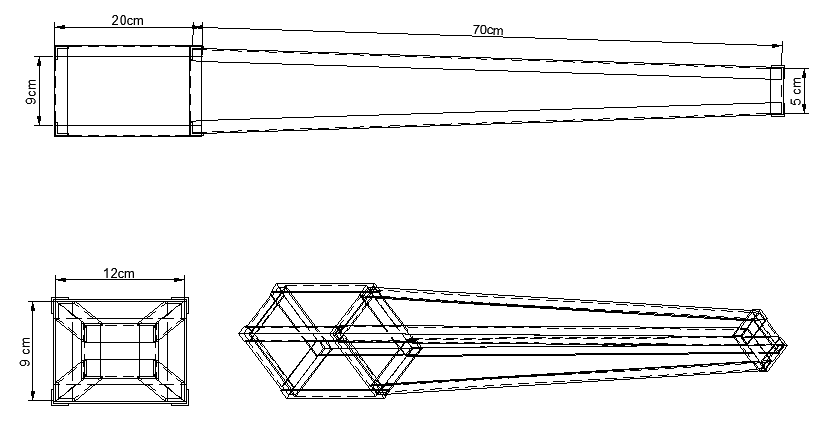 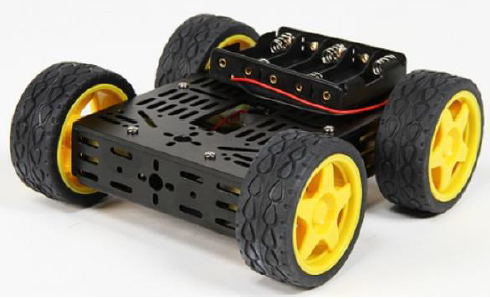 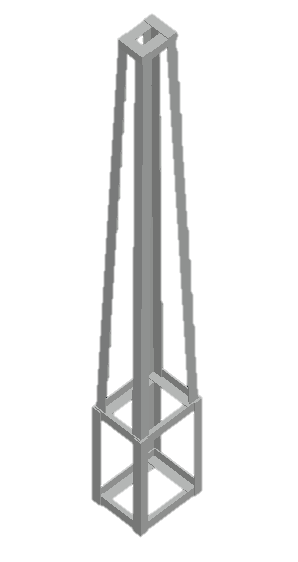 (c)
(a)
(b)
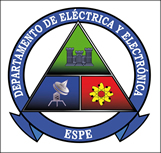 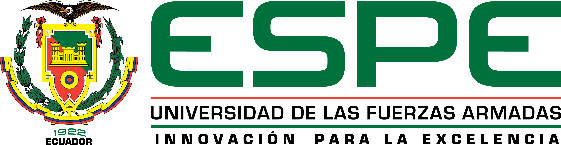 2. Objetivos
3. Diseño e I.
4. Configuración
5. Pruebas
6. Conclusiones y R.
1. Introducción
Sistema de Desplazamiento
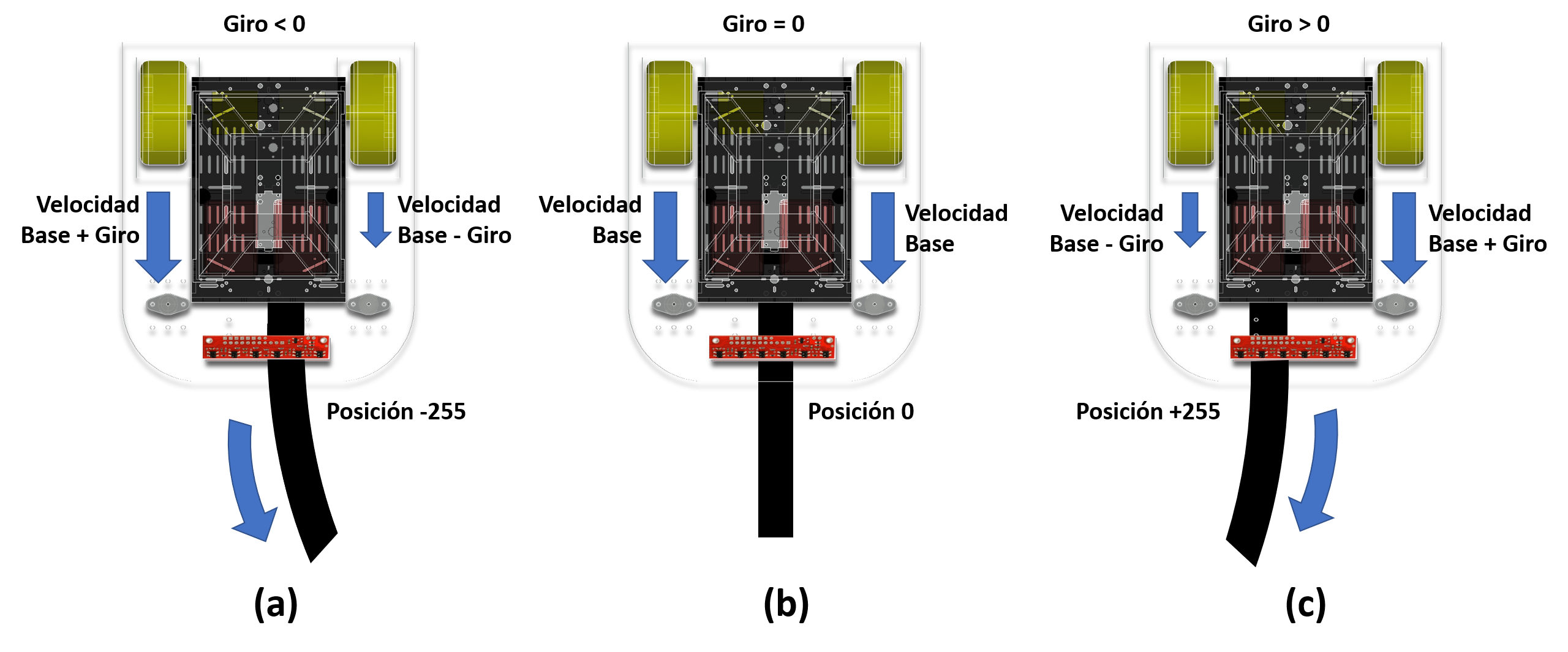 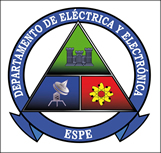 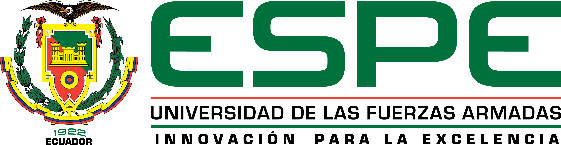 2. Objetivos
3. Diseño e I.
4. Configuración
5. Pruebas
6. Conclusiones y R.
1. Introducción
Detección de Punto de Sensado
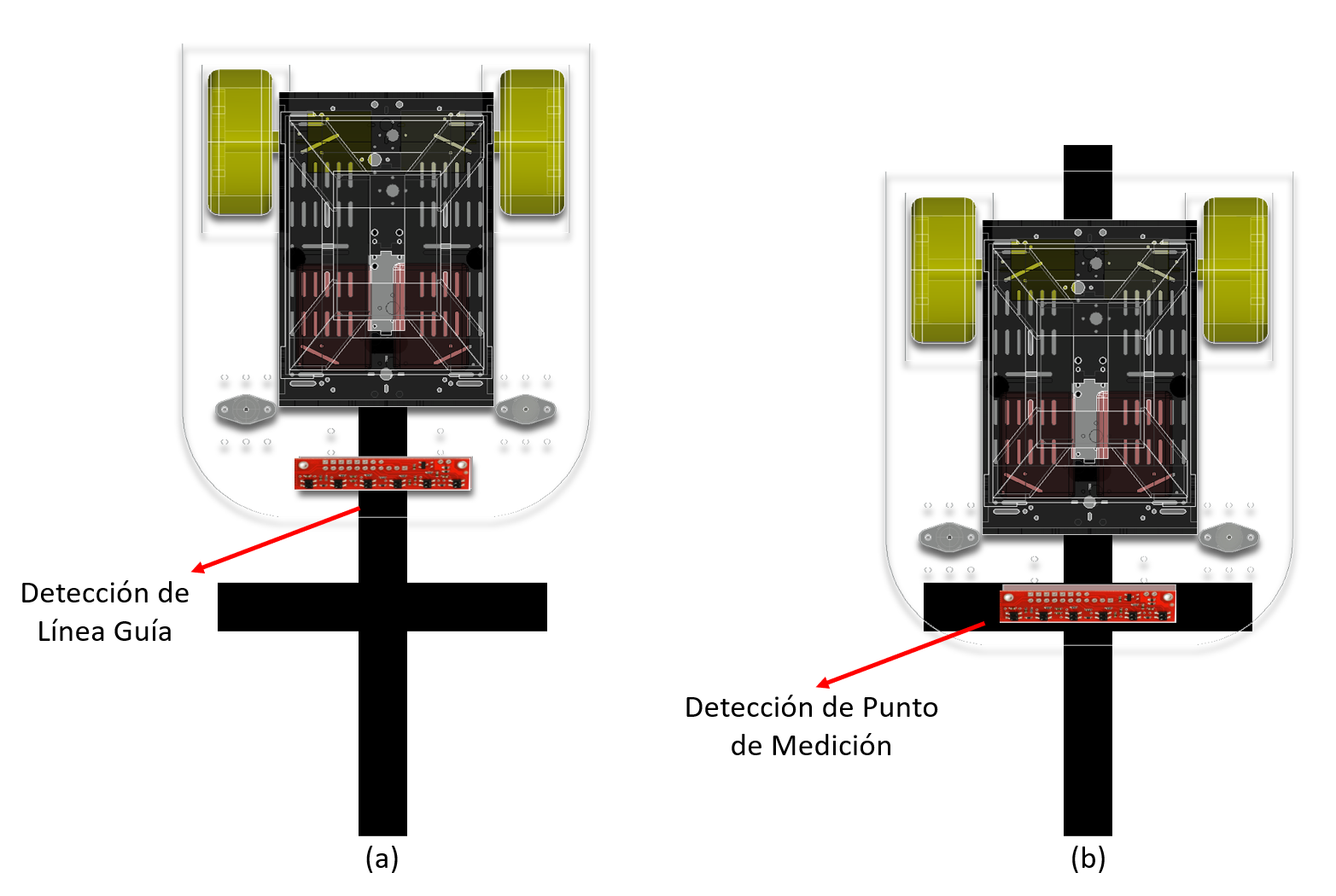 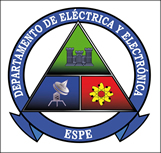 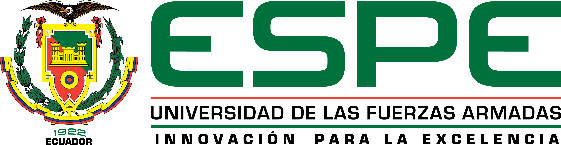 2. Objetivos
3. Diseño e I.
4. Configuración
5. Pruebas
6. Conclusiones y R.
1. Introducción
Placa de Control
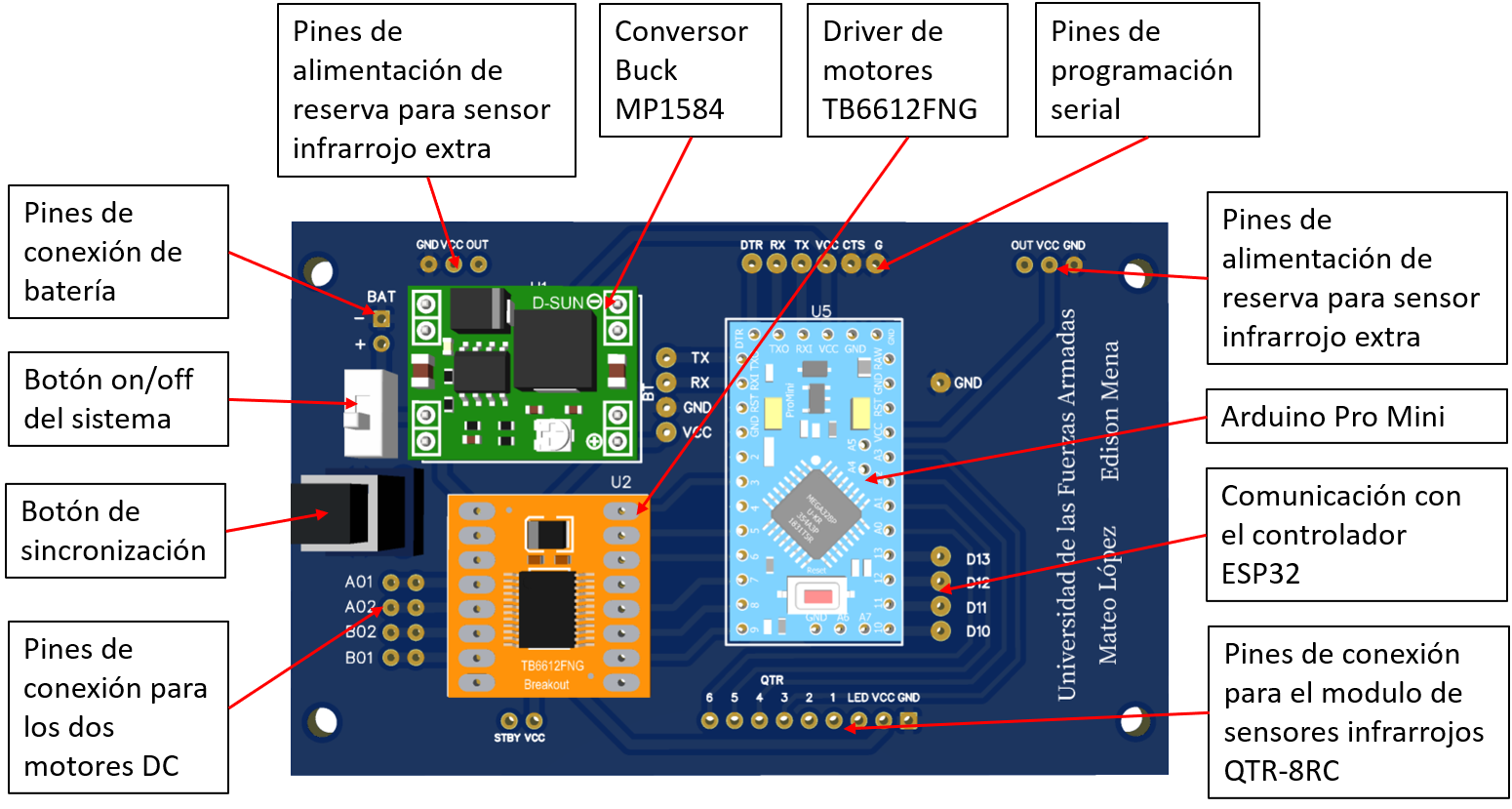 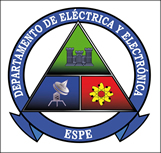 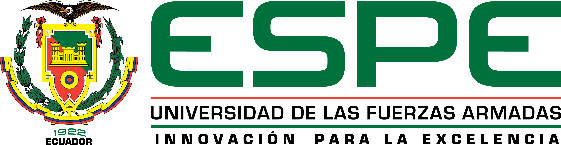 2. Objetivos
3. Diseño e I.
4. Configuración
5. Pruebas
6. Conclusiones y R.
1. Introducción
Posicionamiento de Componentes
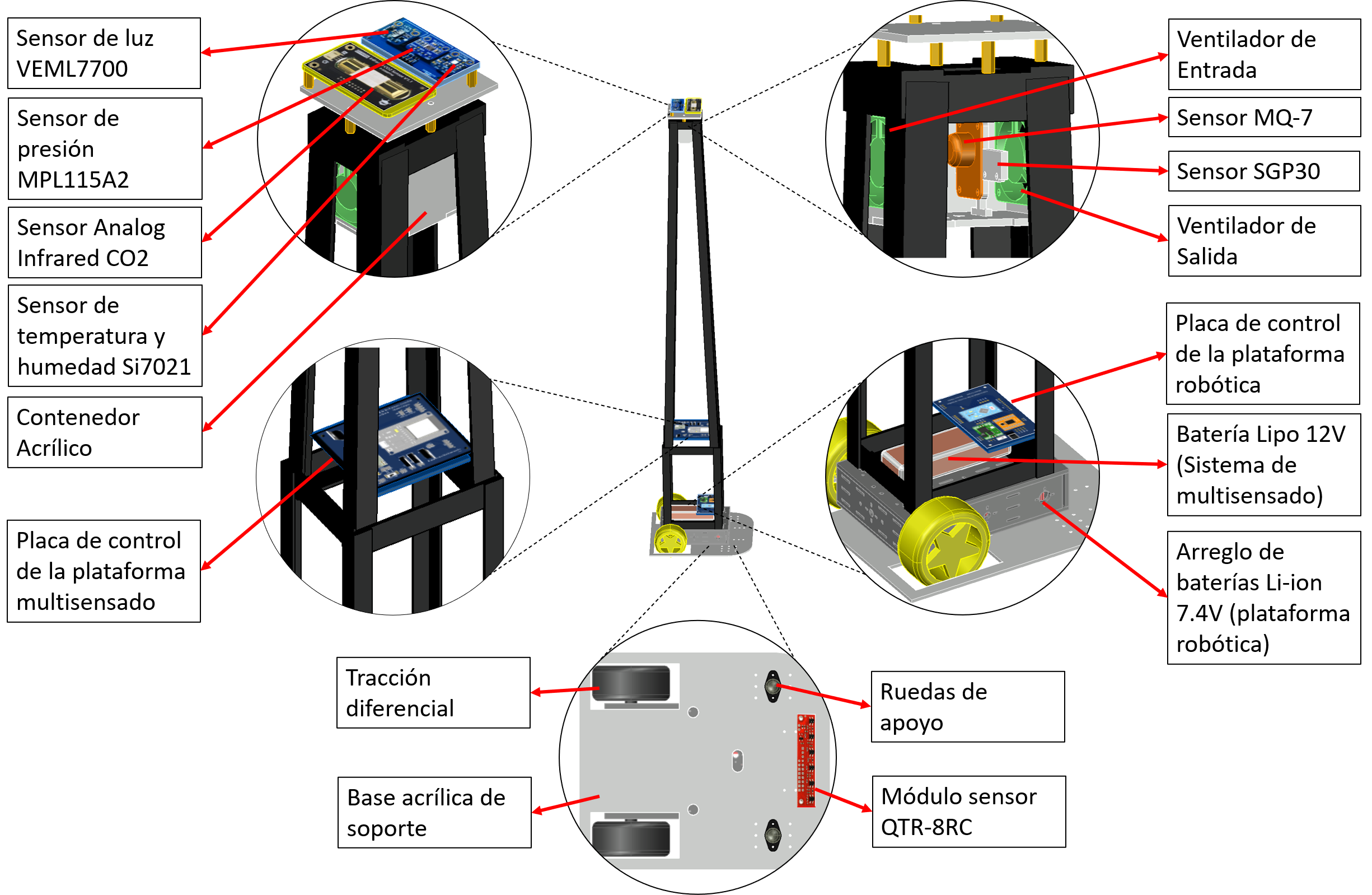 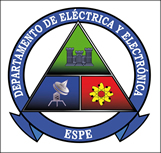 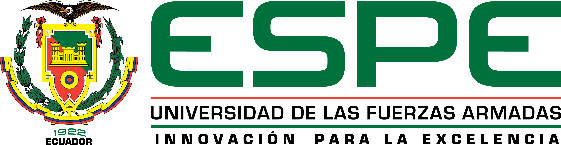 2. Objetivos
3. Diseño e I.
4. Configuración
5. Pruebas
6. Conclusiones y R.
1. Introducción
Arquitectura
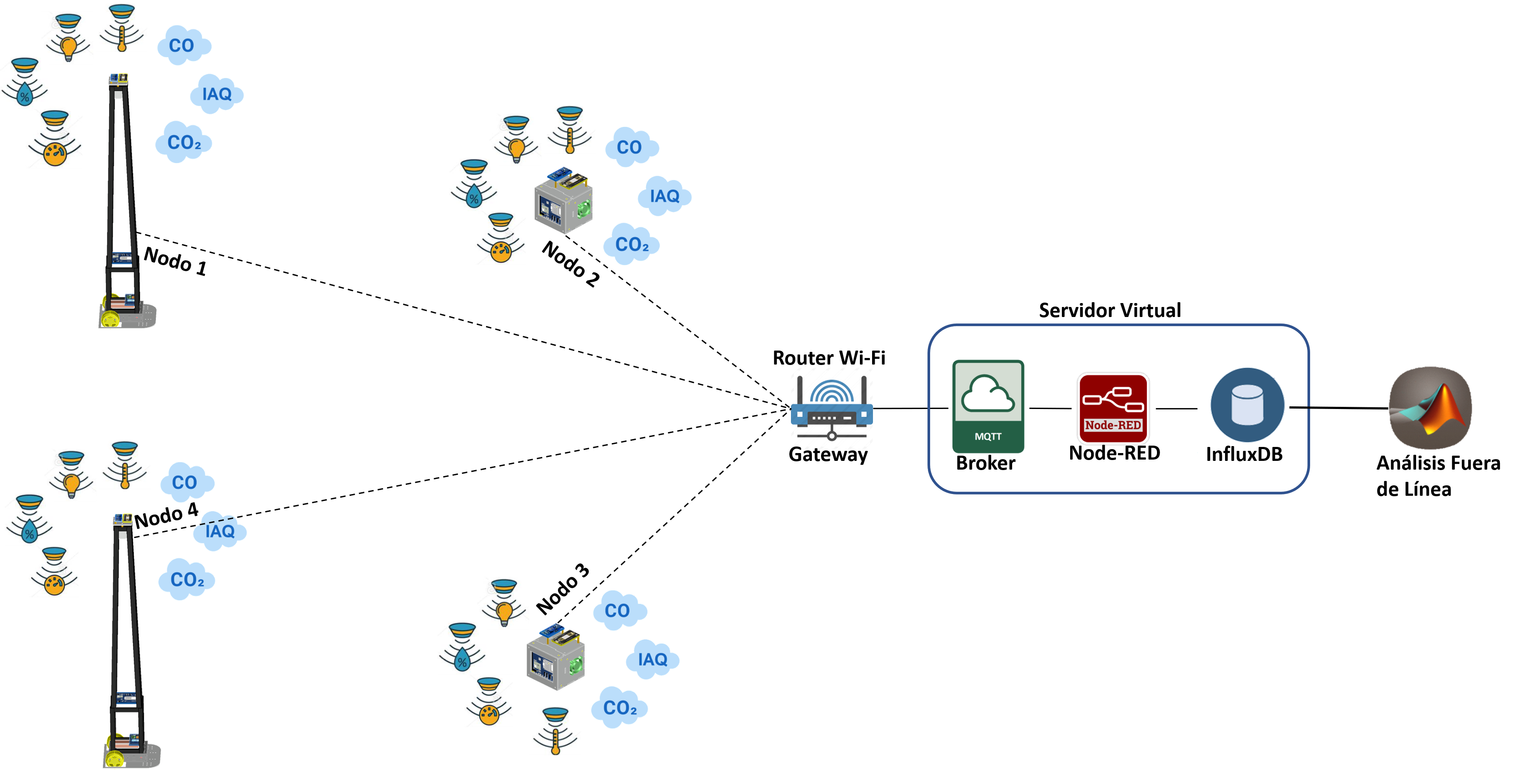 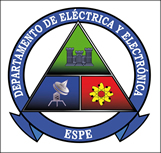 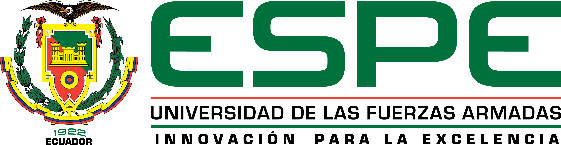 2. Objetivos
3. Diseño e I.
4. Configuración
5. Pruebas
6. Conclusiones y R.
1. Introducción
MQTT
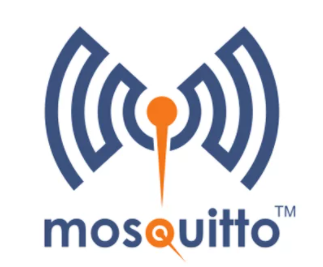 Características MQTT
Protocolo ampliamente usado en IoT.
Modelo de mensajeria Publicador/Suscriptor ejecutado sobre la pila TCP/IP. 
Manejo de QoS.
Consume pocos recursos de red.
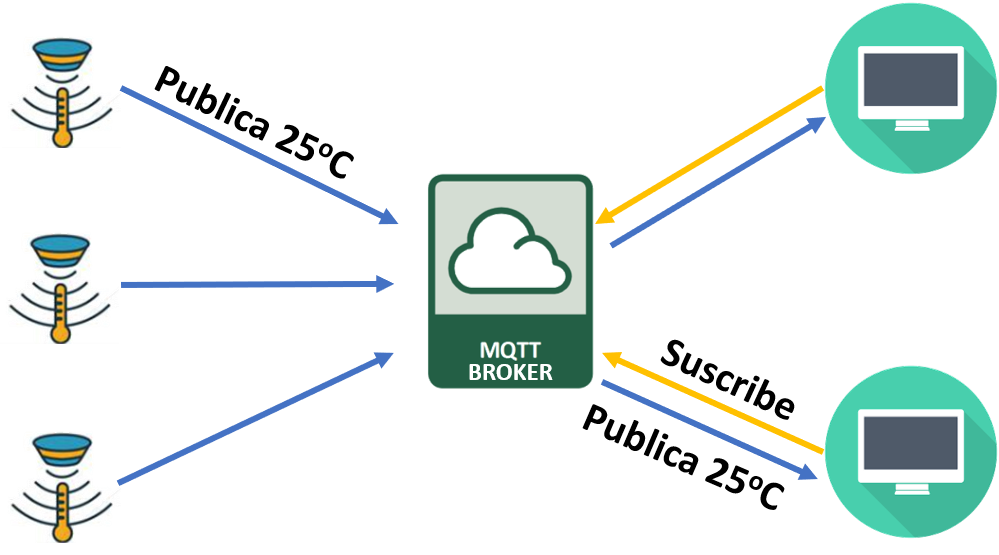 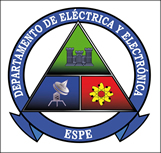 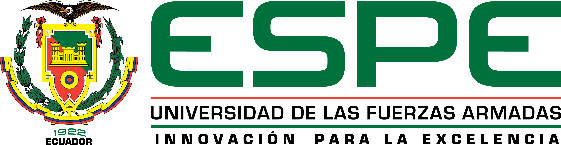 2. Objetivos
3. Diseño e I.
4. Configuración
5. Pruebas
6. Conclusiones y R.
1. Introducción
Topicos MQTT
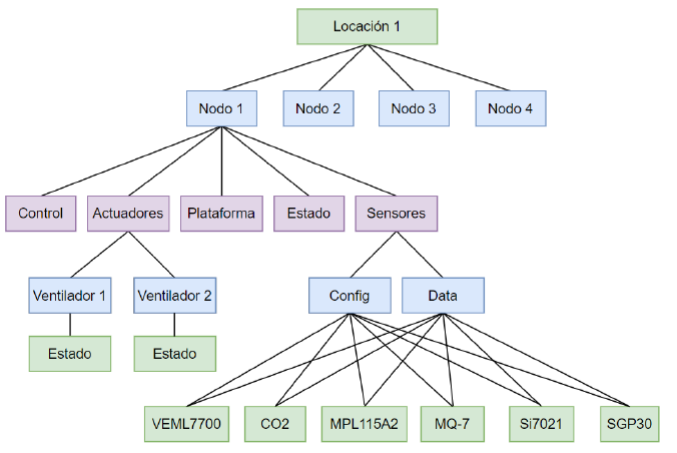 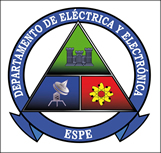 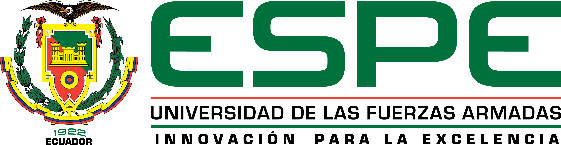 2. Objetivos
3. Diseño e I.
4. Configuración
5. Pruebas
6. Conclusiones y R.
1. Introducción
Recepción de Información
Características Node - RED
Herramienta Open Source
Programación Visual
Integración de Servicios
Dashboard de visualización
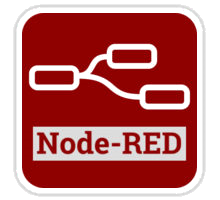 Características InfluxDB
Open Source
Integración de APIs
Almacenamiento de datos de series temporales
Acceso de datos en tiempo real
Escalabilidad
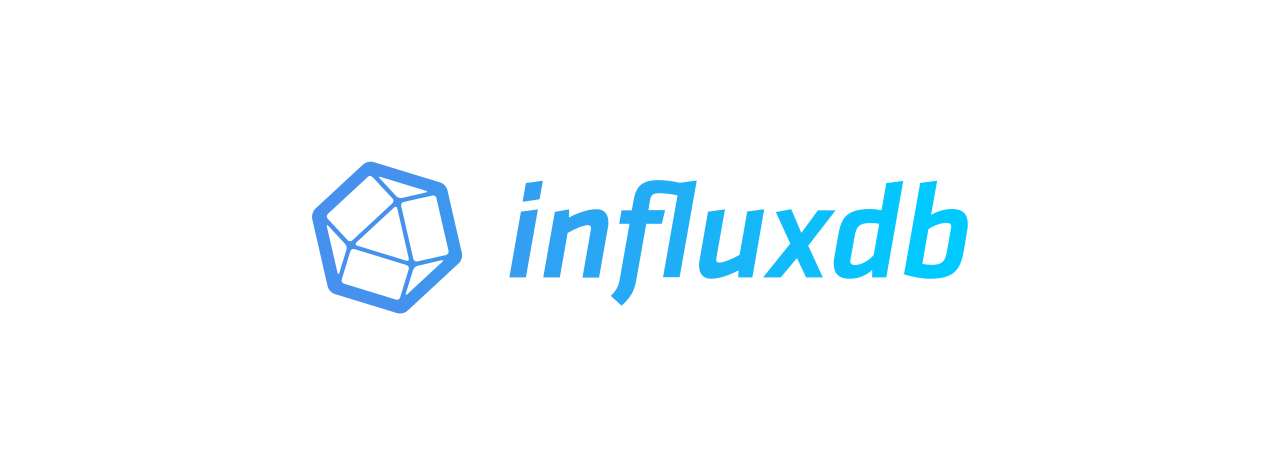 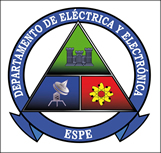 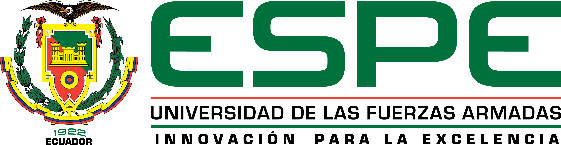 2. Objetivos
3. Diseño e I.
4. Configuración
5. Pruebas
6. Conclusiones y R.
1. Introducción
Recepción de Información
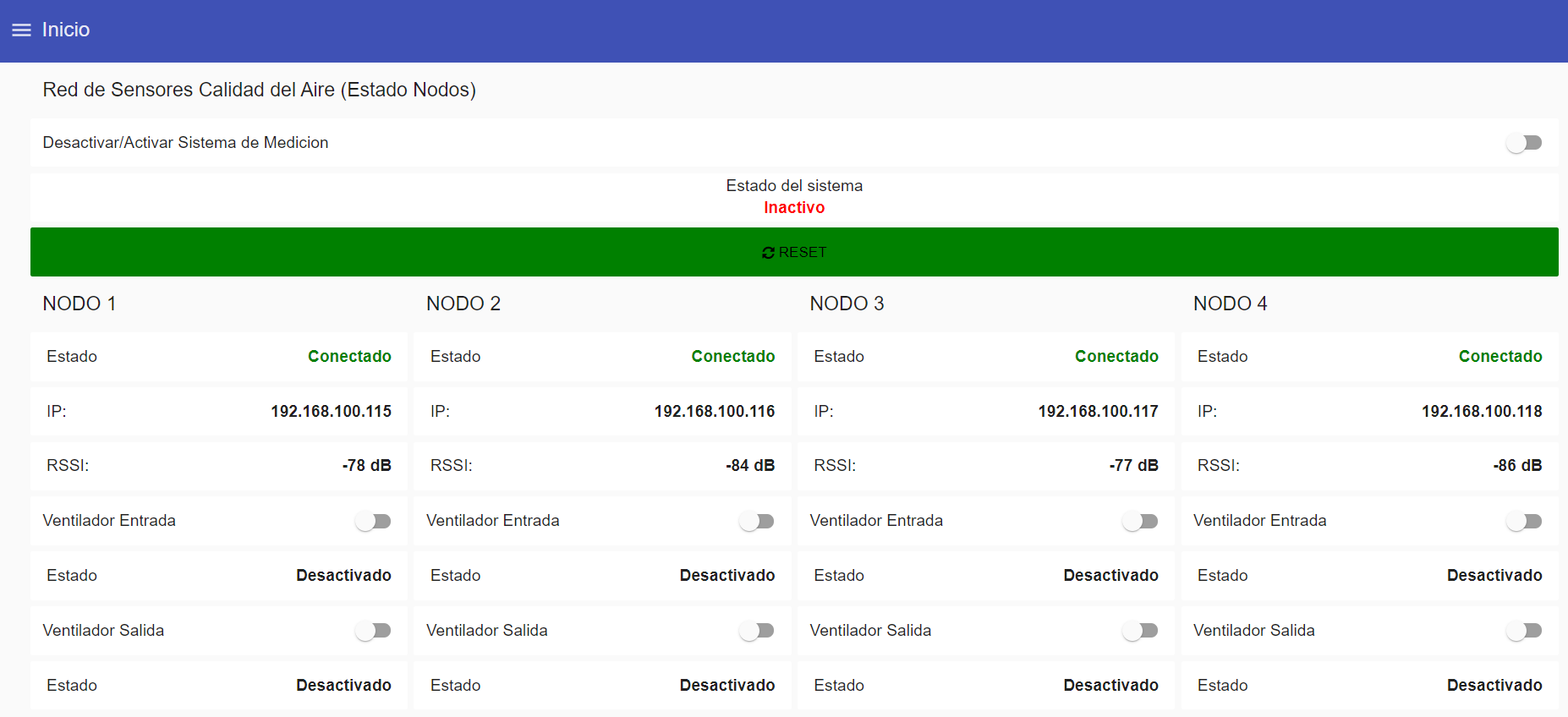 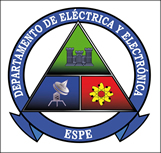 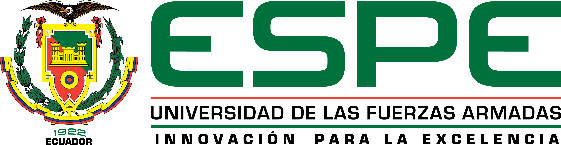 2. Objetivos
3. Diseño e I.
4. Configuración
5. Pruebas
6. Conclusiones y R.
1. Introducción
Interfaz
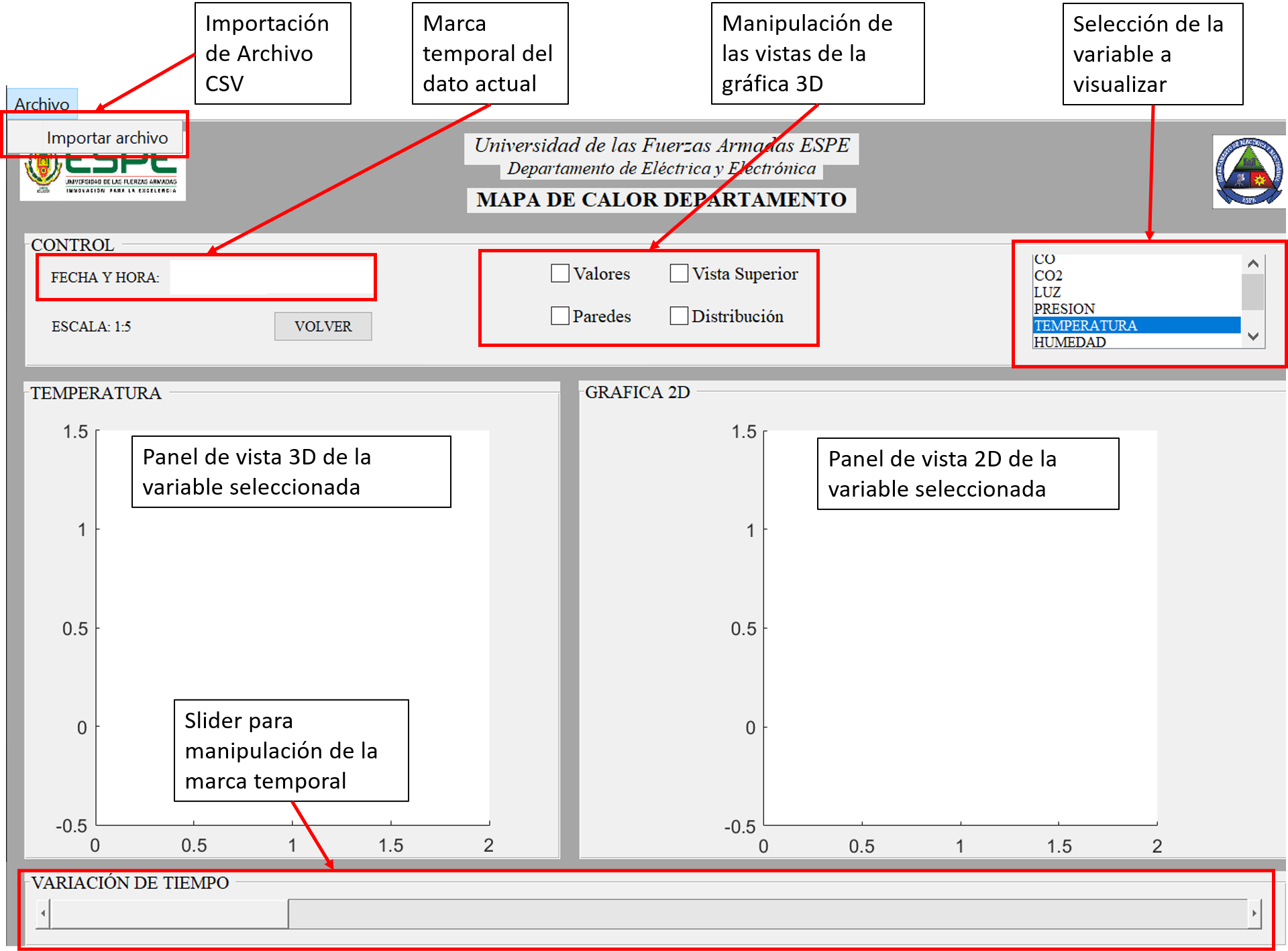 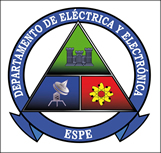 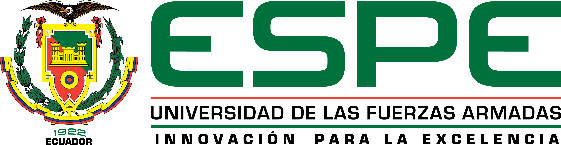 2. Objetivos
3. Diseño e I.
4. Configuración
5. Pruebas
6. Conclusiones y R.
1. Introducción
Entorno de Prueba 1
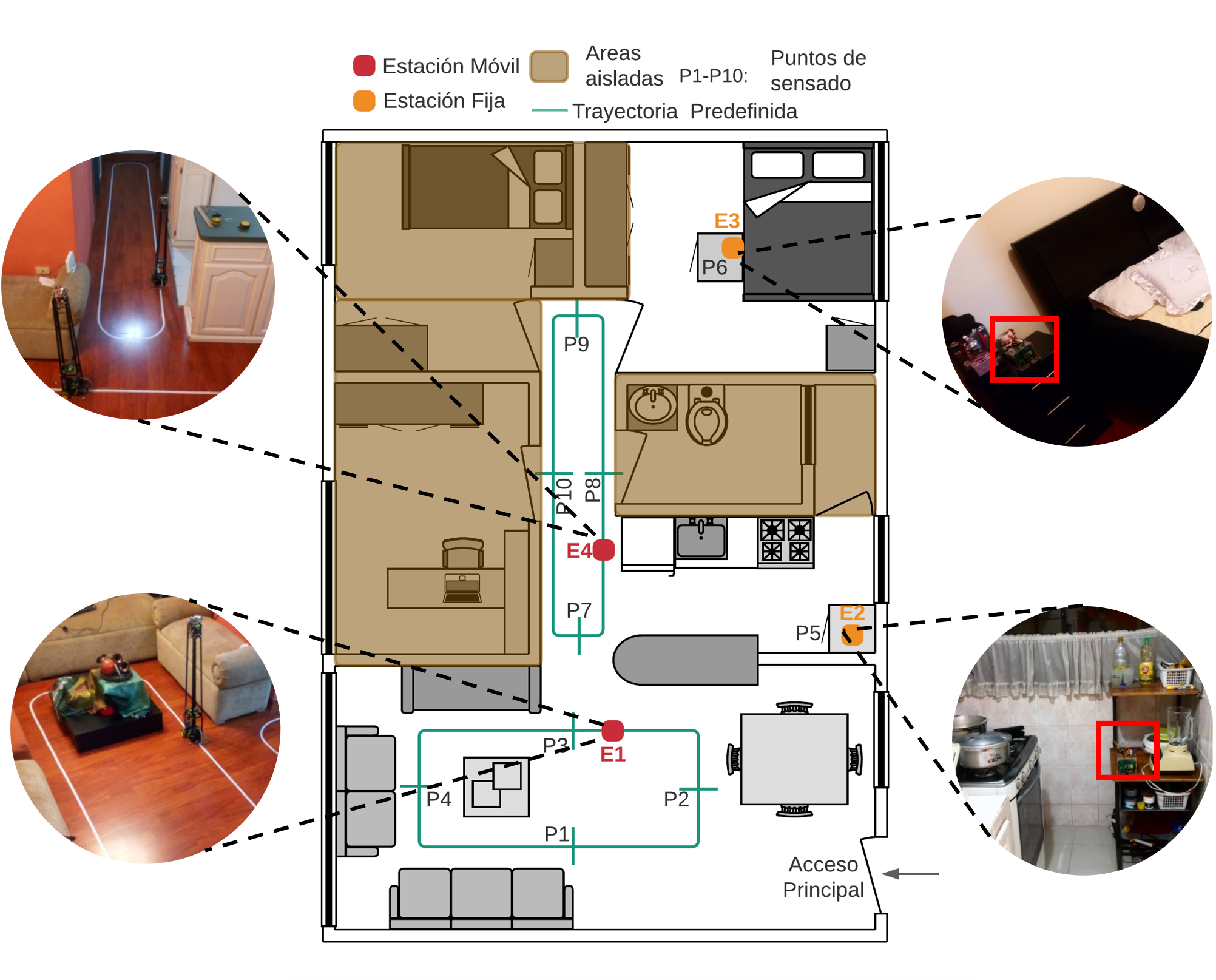 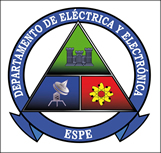 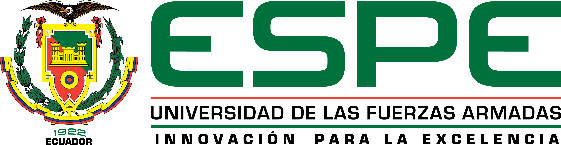 2. Objetivos
3. Diseño e I.
4. Configuración
5. Pruebas
6. Conclusiones y R.
1. Introducción
Comparación del entorno y el mapa de calor
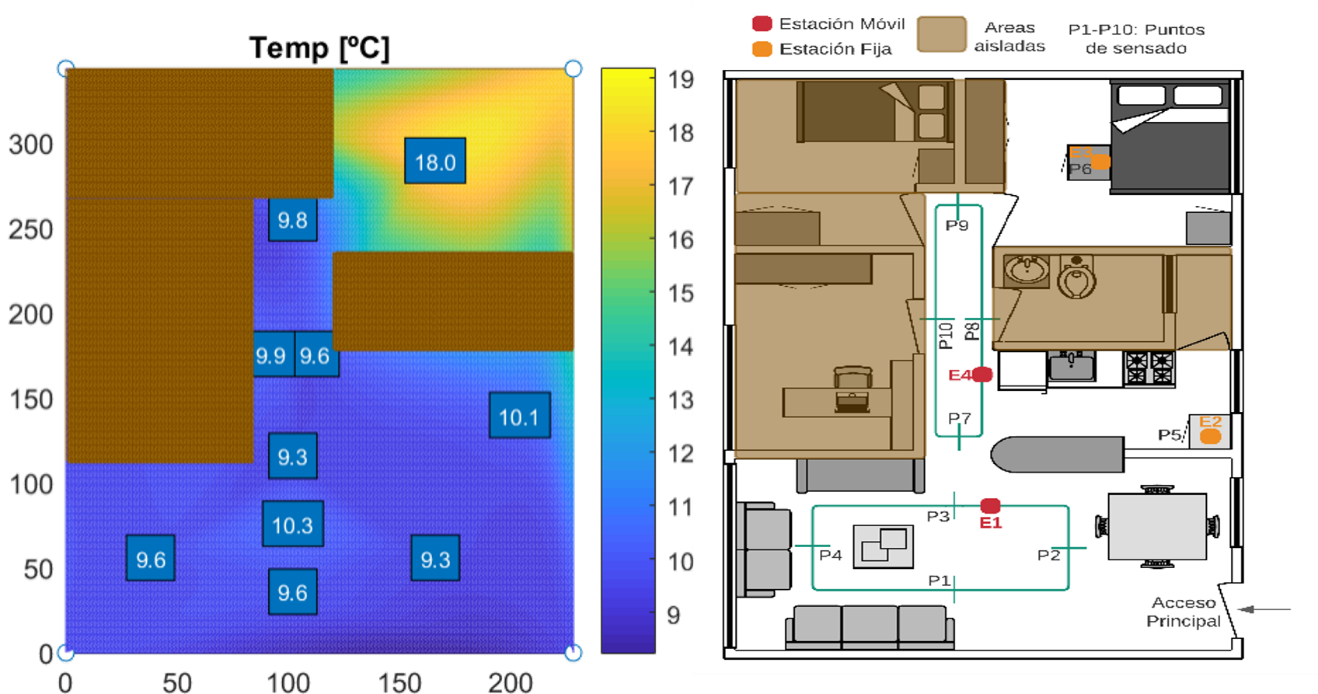 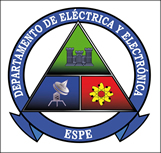 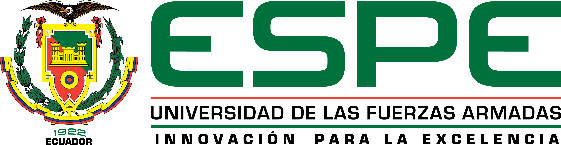 2. Objetivos
3. Diseño e I.
4. Configuración
5. Pruebas
6. Conclusiones y R.
1. Introducción
Evolución de CO del entorno de prueba 1
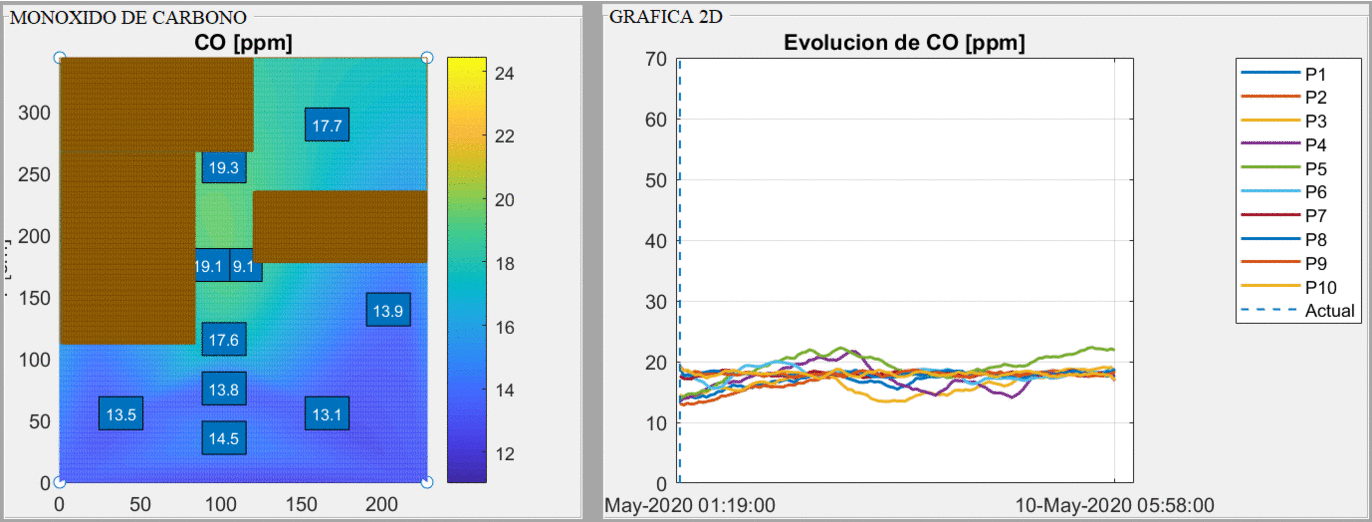 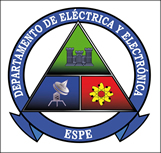 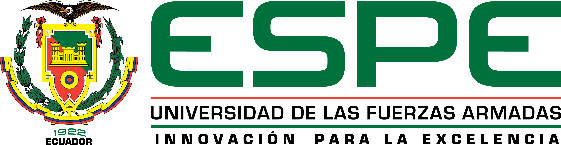 2. Objetivos
3. Diseño e I.
4. Configuración
5. Pruebas
6. Conclusiones y R.
1. Introducción
Evolución de CO2 del entorno de prueba 1
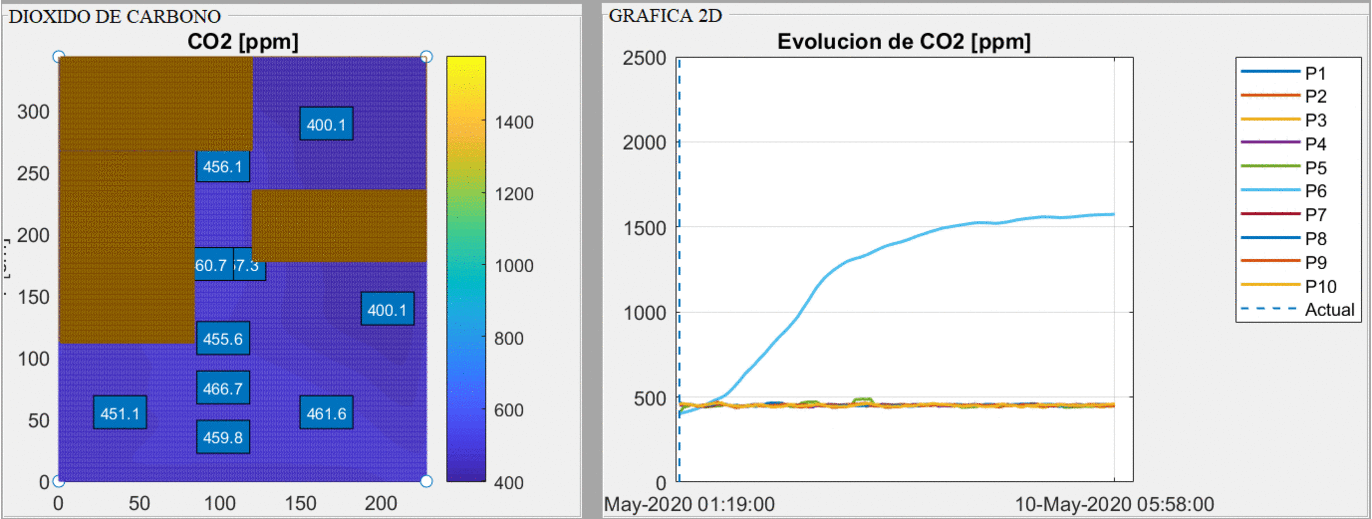 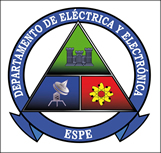 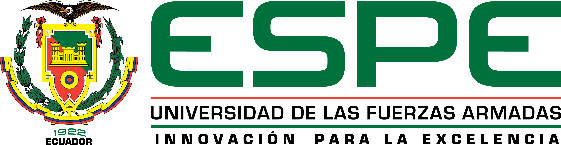 2. Objetivos
3. Diseño e I.
4. Configuración
5. Pruebas
6. Conclusiones y R.
1. Introducción
Evolución de TVOC del entorno de prueba 1
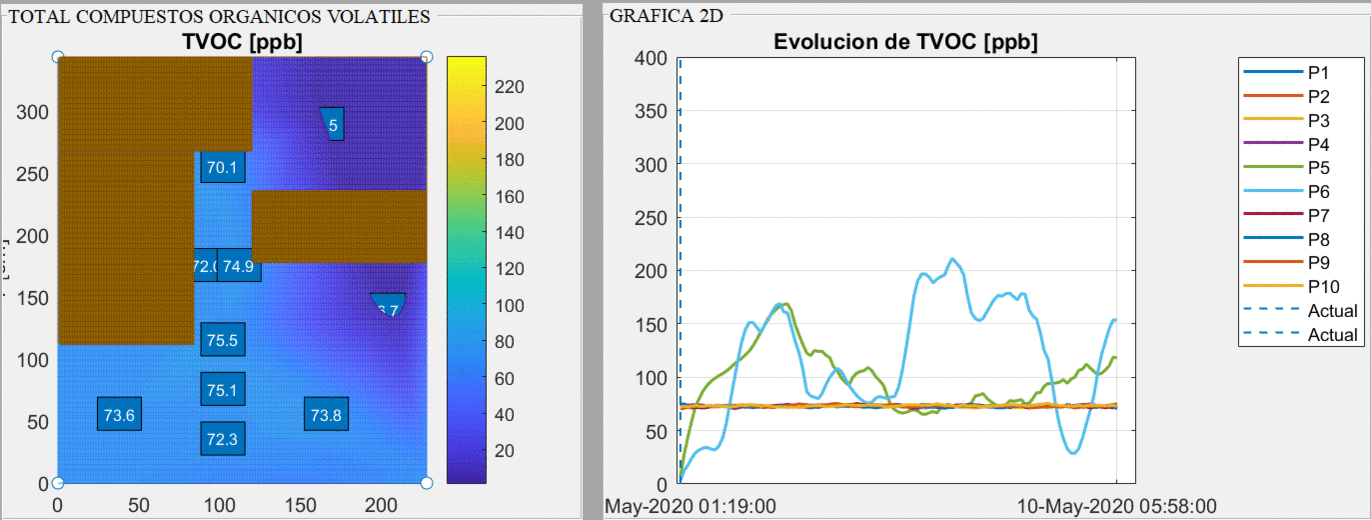 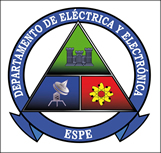 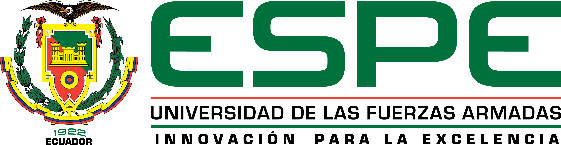 2. Objetivos
3. Diseño e I.
4. Configuración
5. Pruebas
6. Conclusiones y R.
1. Introducción
Evolución de Luminosidad del entorno de prueba 1
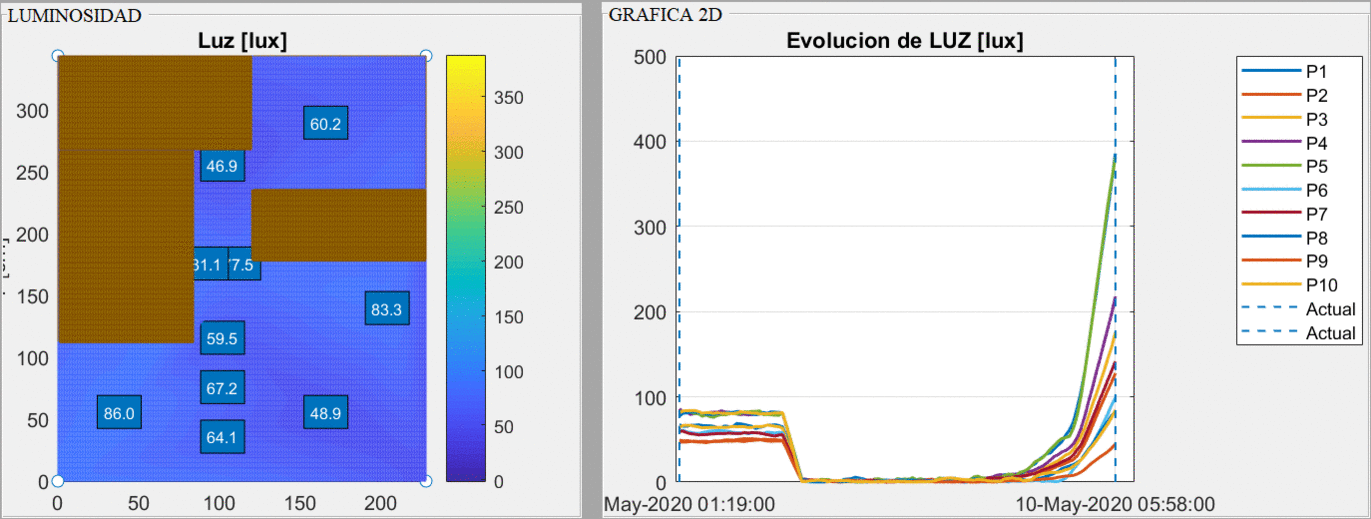 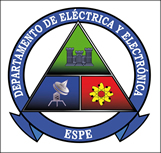 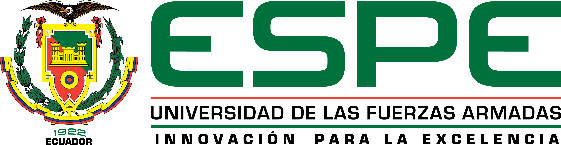 2. Objetivos
3. Diseño e I.
4. Configuración
5. Pruebas
6. Conclusiones y R.
1. Introducción
Evolución de Presión del entorno de prueba 1
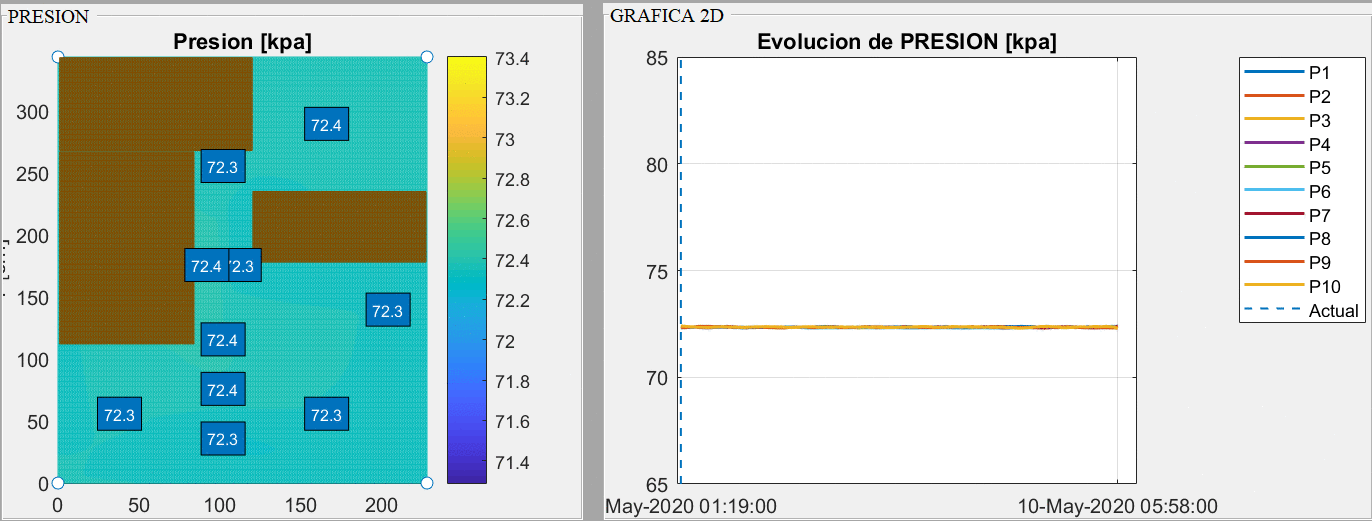 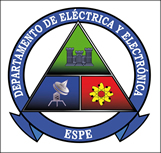 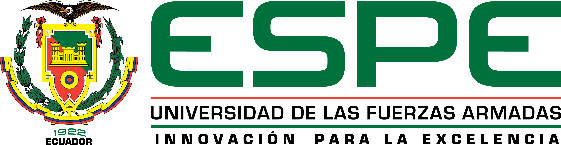 2. Objetivos
3. Diseño e I.
4. Configuración
5. Pruebas
6. Conclusiones y R.
1. Introducción
Evolución de Humedad del entorno de prueba 1
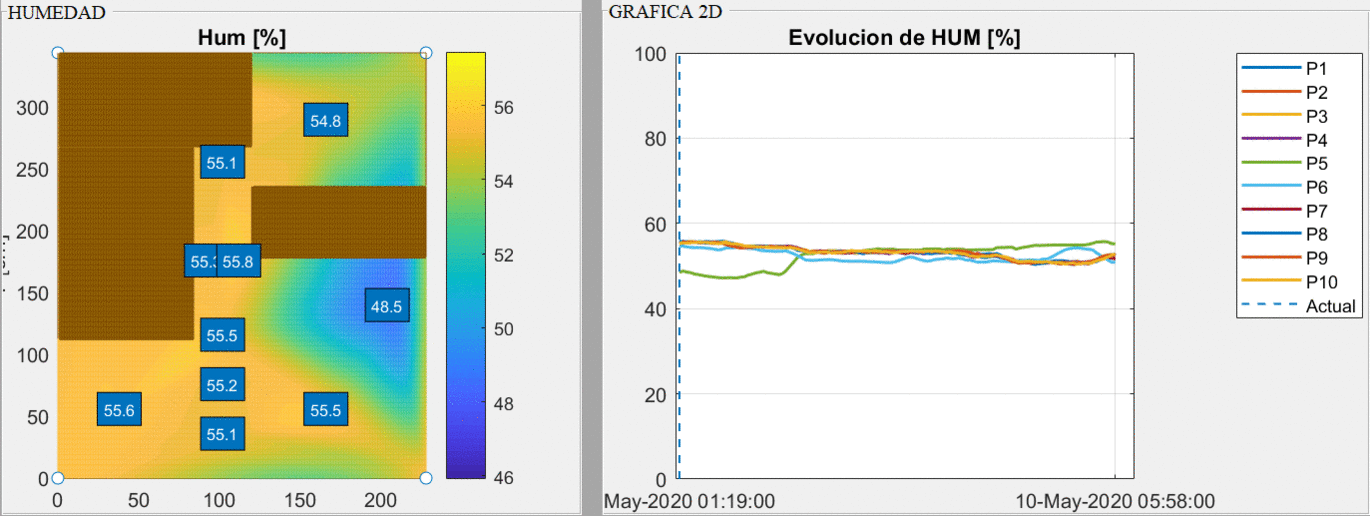 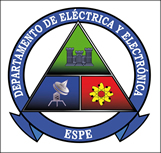 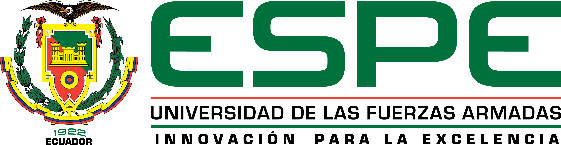 2. Objetivos
3. Diseño e I.
4. Configuración
5. Pruebas
6. Conclusiones y R.
1. Introducción
Evolución de Temperatura del entorno de prueba 1
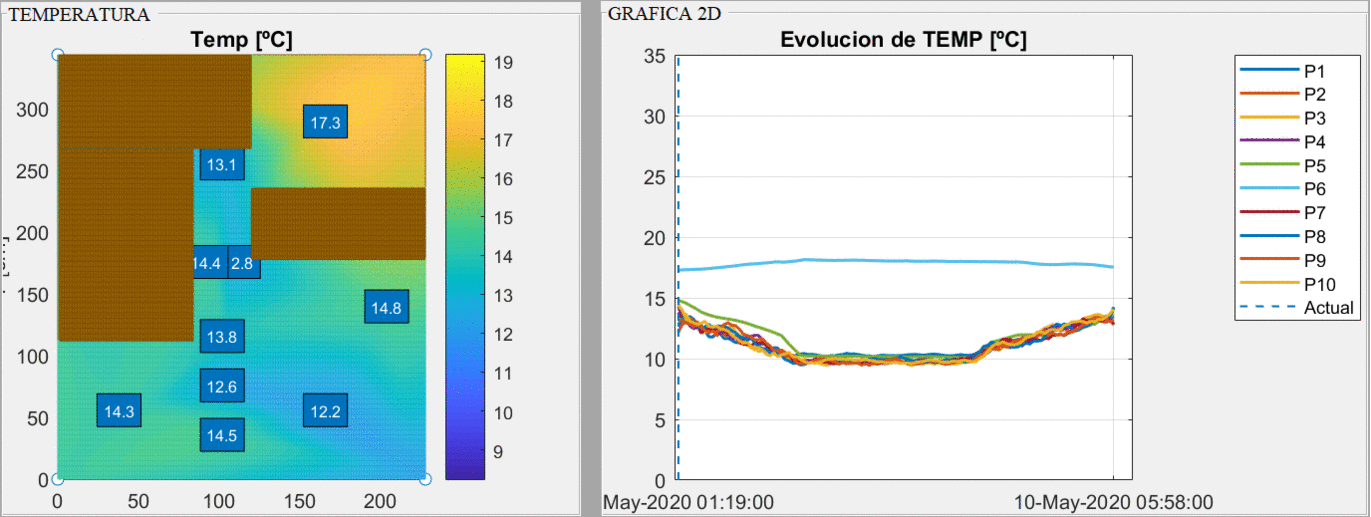 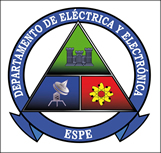 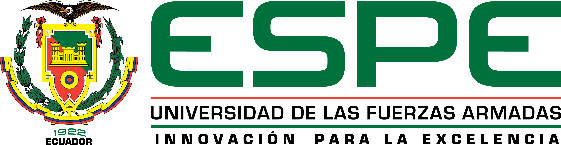 2. Objetivos
3. Diseño e I.
4. Configuración
5. Pruebas
6. Conclusiones y R.
1. Introducción
Resultados de la Monitorización del Entorno 1
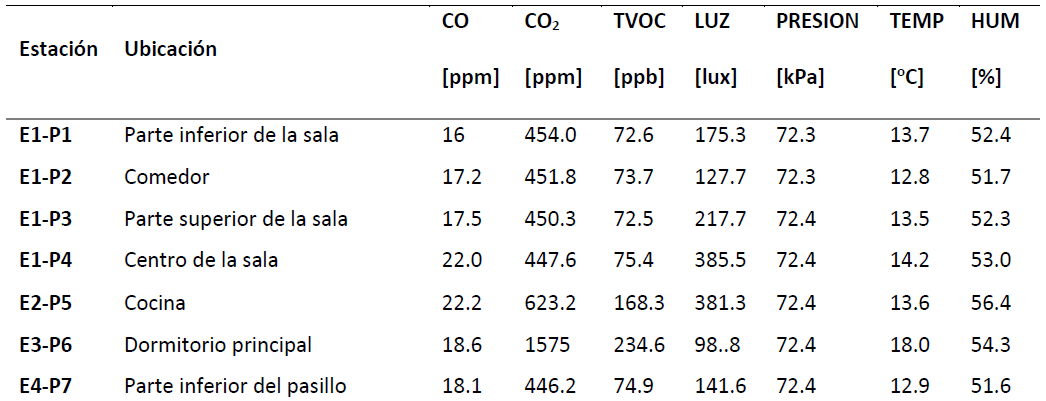 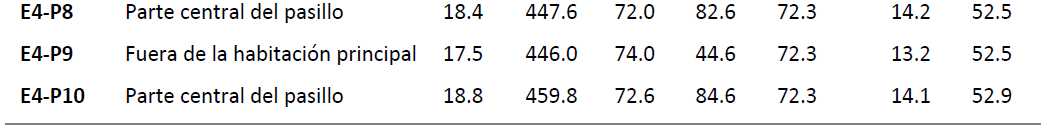 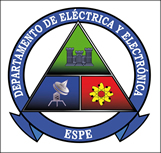 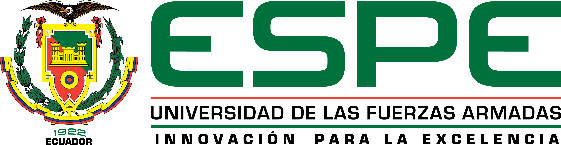 2. Objetivos
3. Diseño e I.
4. Configuración
5. Pruebas
6. Conclusiones y R.
1. Introducción
Entorno de Prueba 2
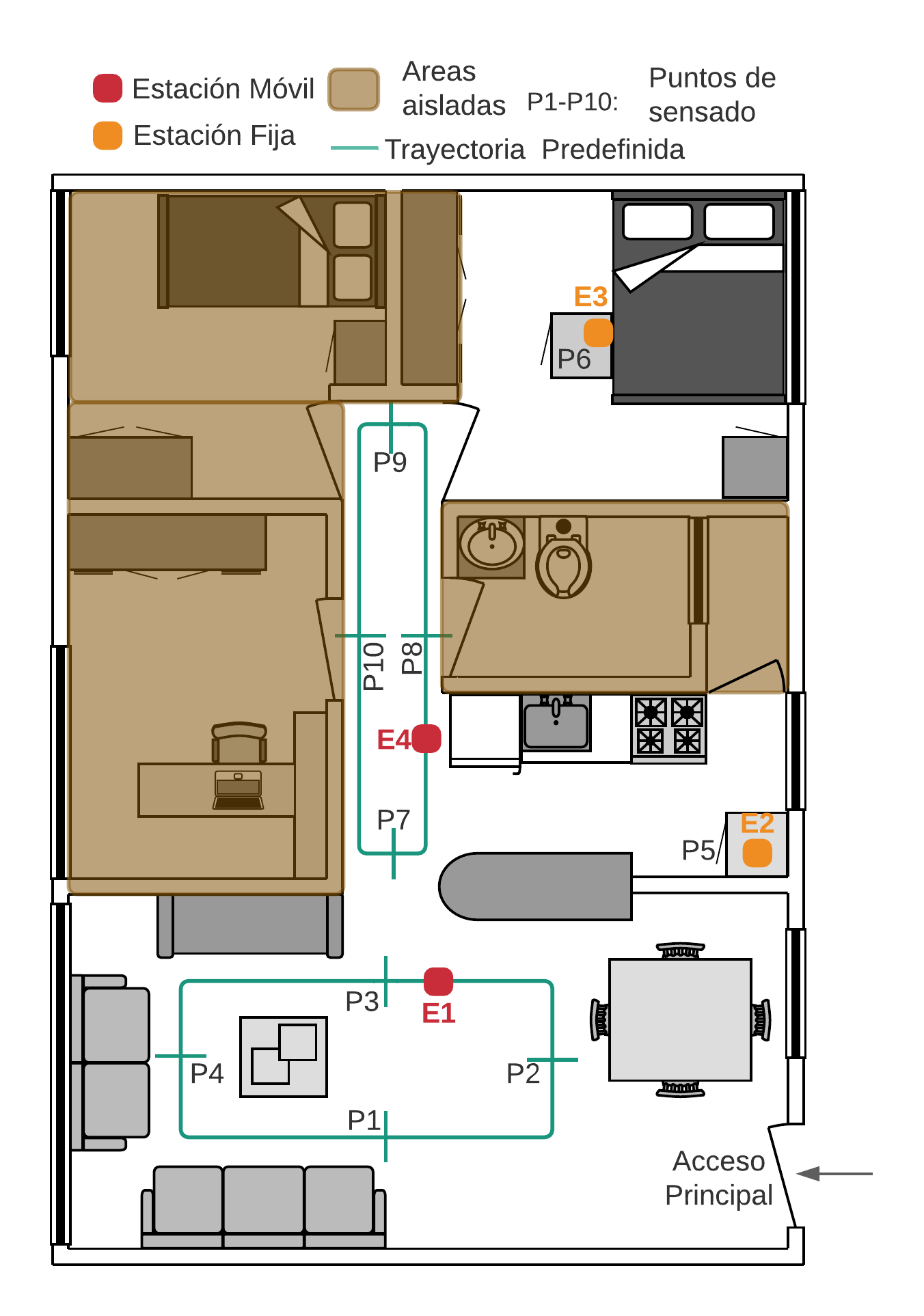 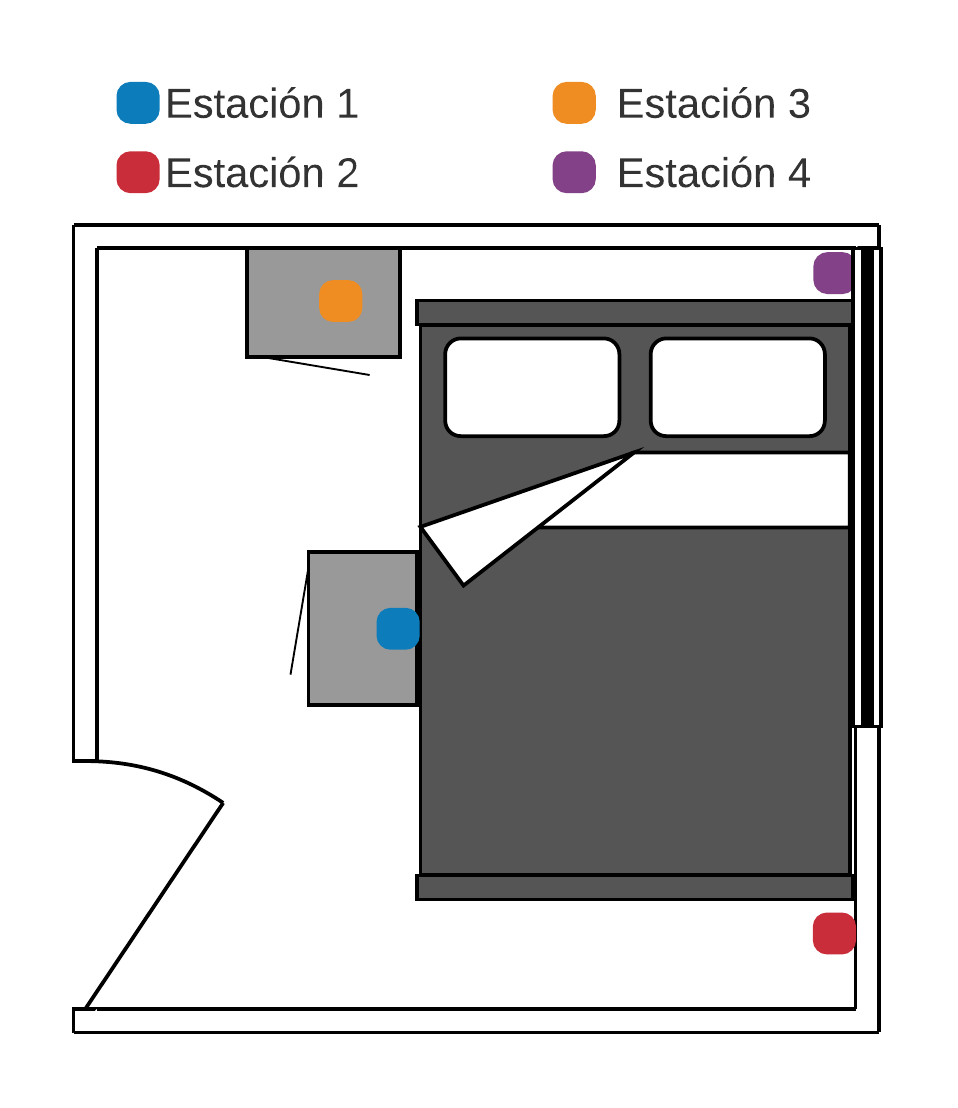 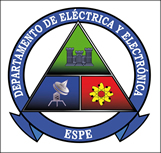 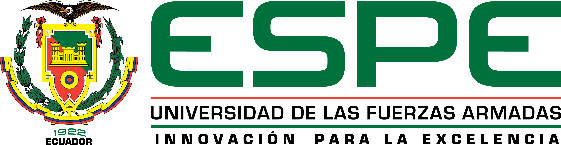 2. Objetivos
3. Diseño e I.
4. Configuración
5. Pruebas
6. Conclusiones y R.
1. Introducción
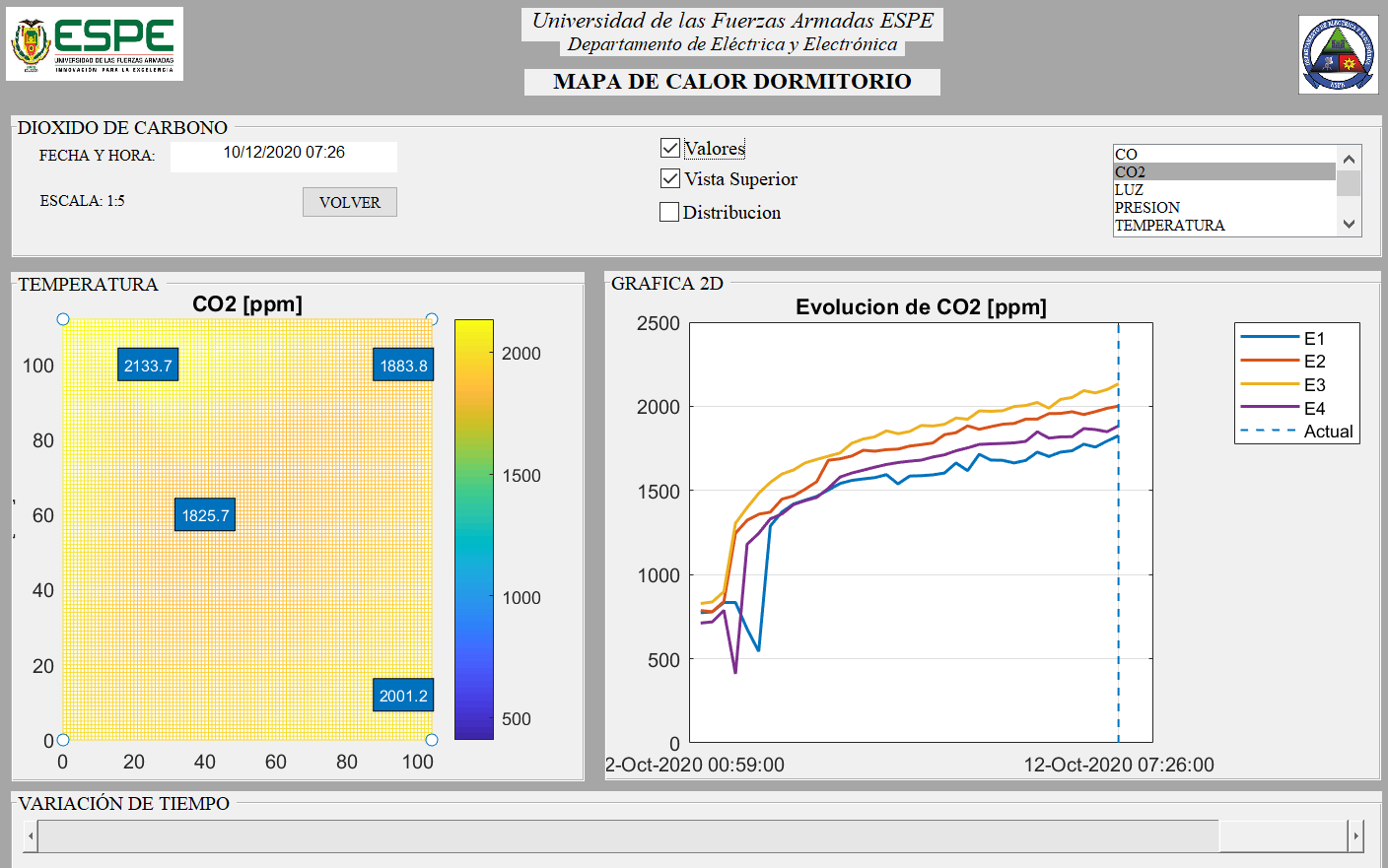 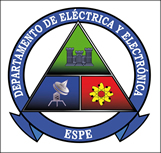 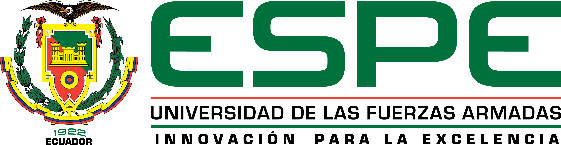 2. Objetivos
3. Diseño e I.
4. Configuración
5. Pruebas
6. Conclusiones y R.
1. Introducción
Resultados de la Monitorización del Entorno 2
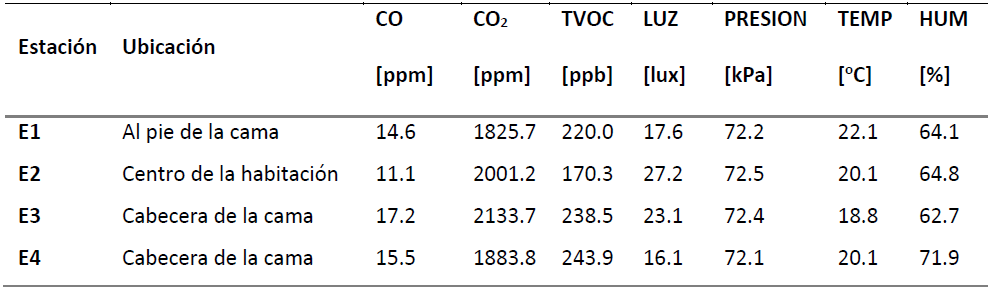 Alado de la ventana
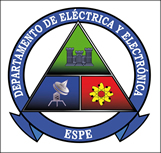 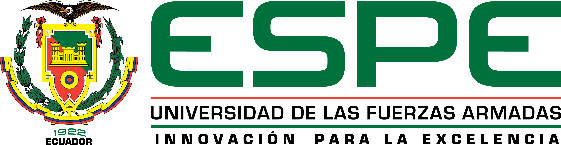 2. Objetivos
3. Diseño e I.
4. Configuración
5. Pruebas
6. Conclusiones y R.
1. Introducción
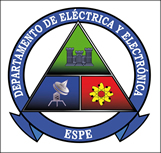 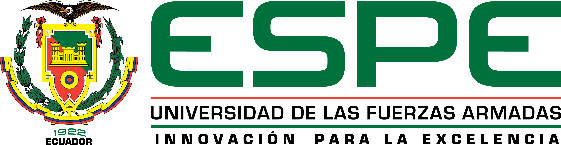 2. Objetivos
3. Diseño e I.
4. Configuración
5. Pruebas
6. Conclusiones y R.
1. Introducción
Conclusiones y Recomendaciones.
Los sensores de óxido metálico requieren un proceso estricto de medición y acondicionamiento para asegurar la tanto la precisión como la exactitud del mismo, por lo que es recomendable el uso de  sensores ópticos en su lugar.

Como resultado tras realizar pruebas en un entorno controlado se determinó que la diferencia entre las medidas del sistema en acero inoxidable y el sistema en acrílico no presentaron diferencias considerables. Sin embargo, en pruebas a largo plazo y dependiendo de las concentraciones expuestas en los contenedores, el sistema con contenedor de acero inoxidable sería el más adecuado. 

En cuanto al método de orientación y desplazamiento del robot, se realizó un estudio bibliográfico, determinando que el método de seguidor de línea era el más adecuado por los requerimientos del sistema debido a que se la necesidad del robot era realizar un desplazamiento sencillo, pero preciso un posicionamiento en puntos específicos dentro de una trayectoria predefinida.
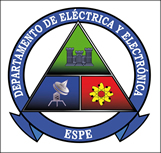 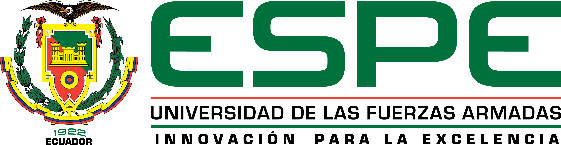 2. Objetivos
3. Diseño e I.
4. Configuración
5. Pruebas
6. Conclusiones y R.
1. Introducción
Conclusiones y Recomendaciones.
En relación con la estructura metálica, se recomienda que en trabajos futuros sea posible modificar la altura en la que se ubica la plataforma multisensado, permitiendo así realizar mediciones a diferentes alturas, obteniendo la capacidad de realizar análisis no solo en 2D, sino que también en 3D.

La implementación del protocolo MQTT permitió ordenar adecuadamente todos los mensajes provenientes de los nodos de medición. El uso de Wi-Fi permitió optimizar los procesos de ejecución de los algoritmos, y actualizar la versión del programa de forma inalámbrica y masiva. La implementación de un servidor web permitió el control, almacenamiento y transmisión de datos, juntos aseguraron el correcto funcionamiento del sistema y otorgaron gran escalabilidad al sistema. 
 
Como resultado se obtuvo las concentraciones de las variables medias dentro de un rango normal en su mayoría, con valores de condiciones ambientales como Temperatura de 19°C, Humedad Relativa del 55%, Presión constante de 72.4kPa. En cuanto a las variables químicas, tanto el CO, como TVOC se mantuvieron en valores normales, llegando a picos de CO de 22.2 ppm y de TVOC de 234.6 ppb, mientras que los valores de CO2 presentaron un aumento considerable de la concentración, específicamente en el área del dormitorio, lugar donde permaneció un habitante durante el periodo de prueba, llegando a valores pico de CO2 de 1575 ppm ubicando a este valor en un rango de concentración peligroso para la salud.
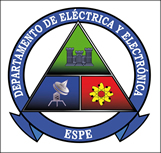 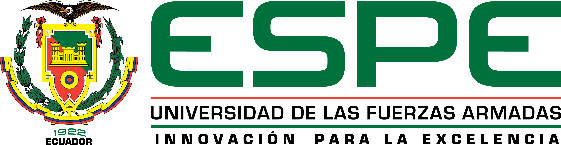 GRACIAS